Golden Ratio:Tessellations Theory
Jun Hu and Loe Feijs
Content
Tesselations
Heesch Kienzle theory 
Heesch Kienzle in Processing
/ Departement of Industrial Design
6-3-2016
PAGE 1
Tesselations
/ Departement of Industrial Design
6-3-2016
PAGE 2
Tesselations
Examples in art, design, engineering and fashion

Esher’s art
Penrose’s puzzles
Tilings and brickwork
Metalware production
Pied de poule
/ Departement of Industrial Design
6-3-2016
PAGE 3
[Speaker Notes: The first processing example shows if/then/else and printing booleans, also the use of the ternairy operator instead of if/then/else

The second processing example is a demo with 4 circles to play around with and demonstrate the first simple things you can do using variables, operators and if/then/else. When opening the sketch, below the actual code (scroll down) are remarks on how to alter the example in a step wise fashion to demonstrate some stuff.]
Tesselations (Escher’s art)
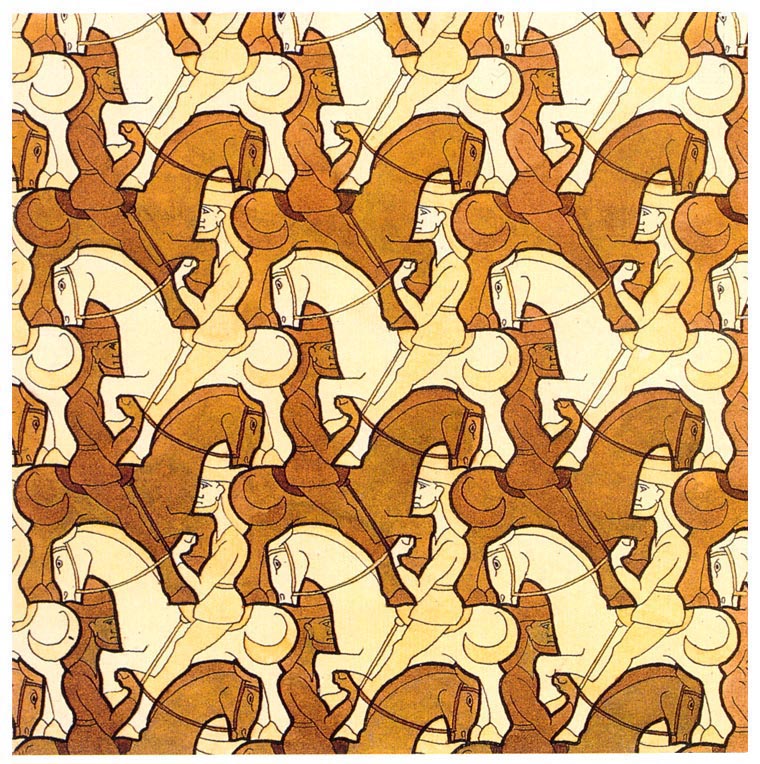 http://britton.disted.camosun.bc.ca/escher/jbescher.htm
https://en.wikipedia.org/wiki/M._C._Escher
/ Departement of Industrial Design
6-3-2016
PAGE 4
[Speaker Notes: The first processing example shows if/then/else and printing booleans, also the use of the ternairy operator instead of if/then/else

The second processing example is a demo with 4 circles to play around with and demonstrate the first simple things you can do using variables, operators and if/then/else. When opening the sketch, below the actual code (scroll down) are remarks on how to alter the example in a step wise fashion to demonstrate some stuff.]
Het oneindige, M.C. Escher over eigen werk, Meulenhoff/Landshof 1986.
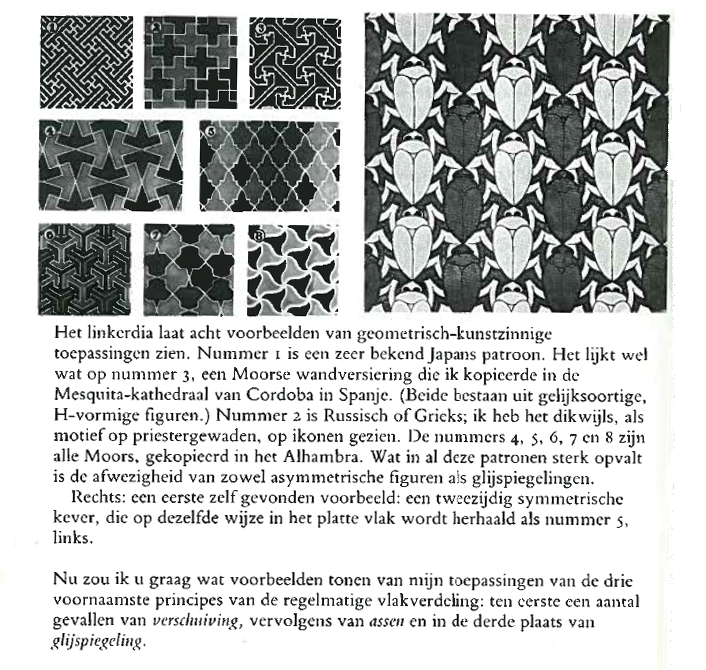 Het oneindige, M.C. Escher over eigen werk, Meulenhoff/Landshof 1986.
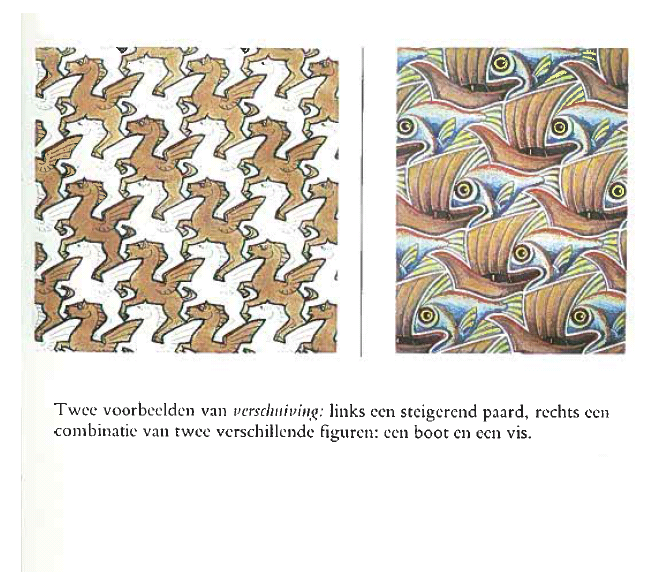 Het oneindige, M.C. Escher over eigen werk, Meulenhoff/Landshof 1986.
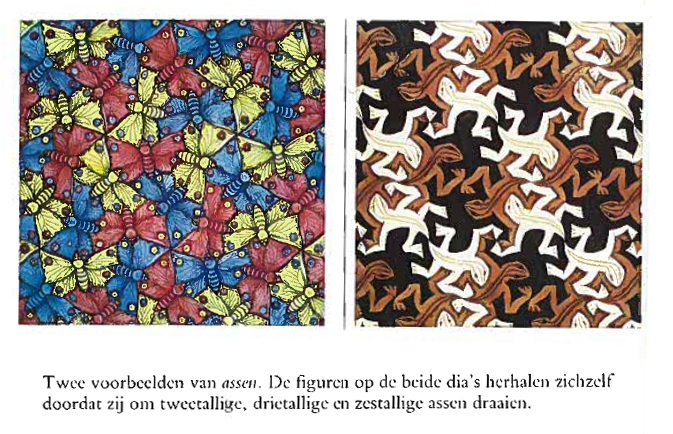 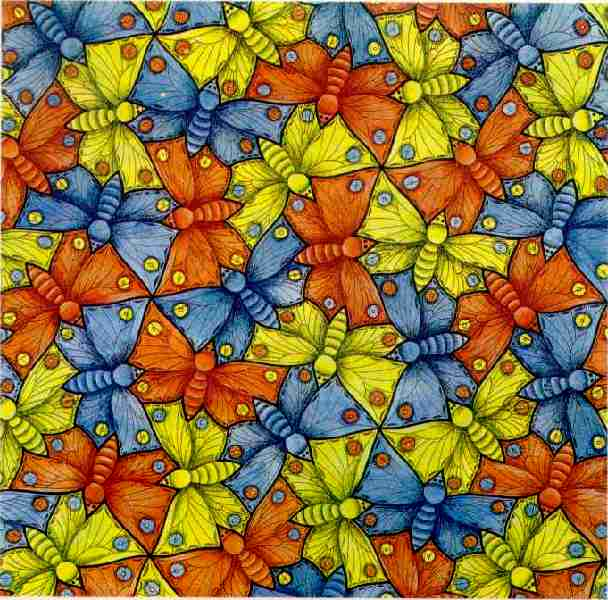 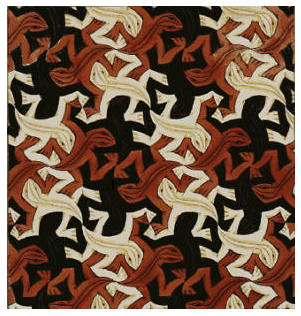 Het oneindige, M.C. Escher over eigen werk, Meulenhoff/Landshof 1986.
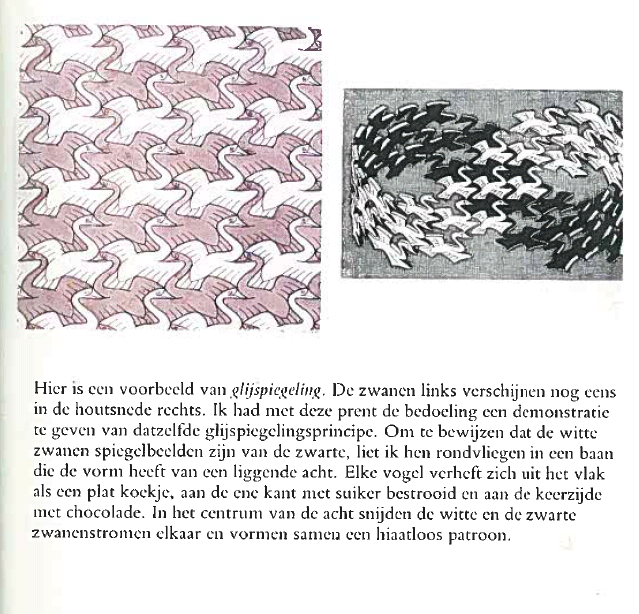 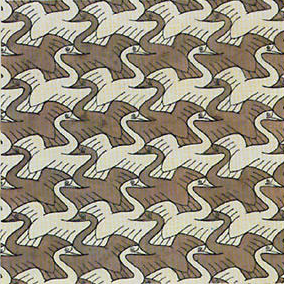 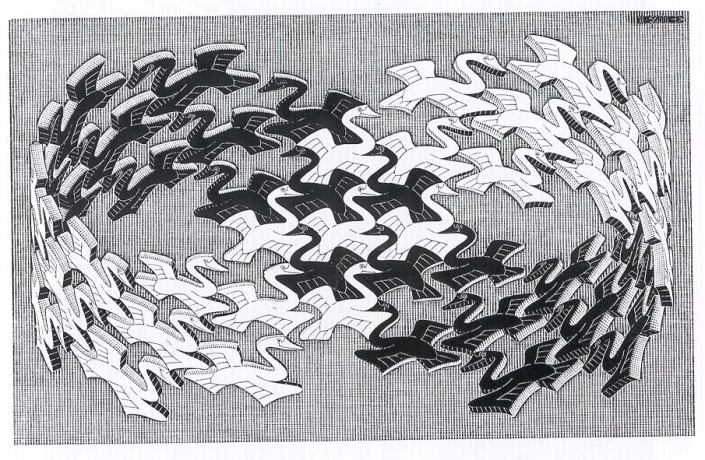 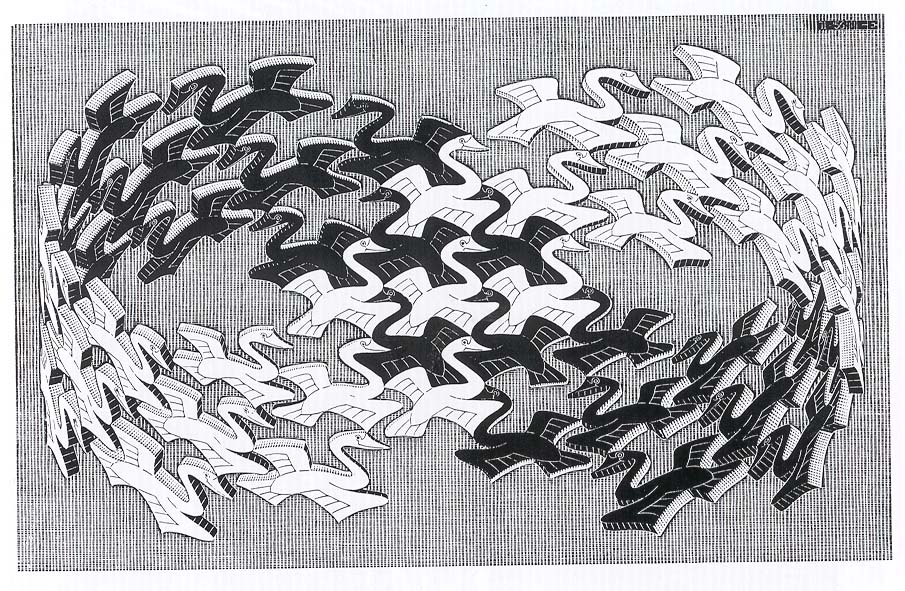 Het oneindige, M.C. Escher over eigen werk, Meulenhoff/Landshof 1986.
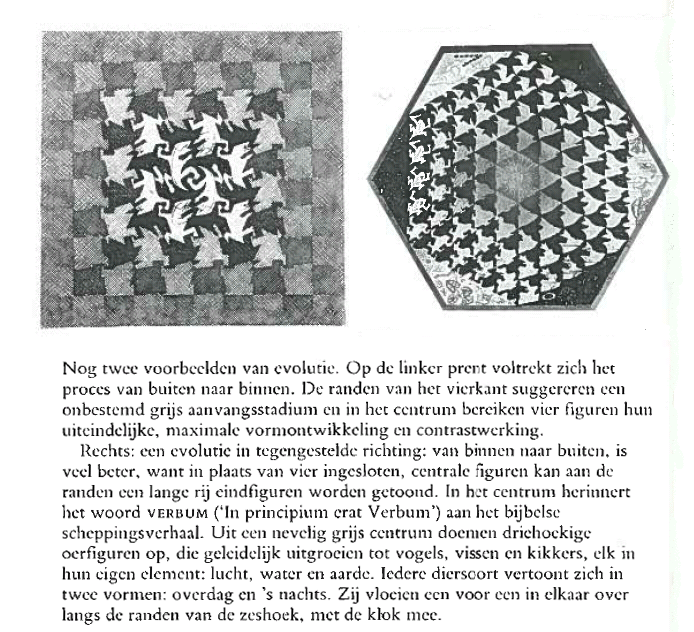 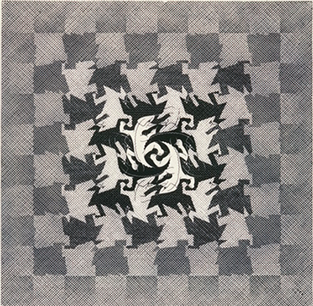 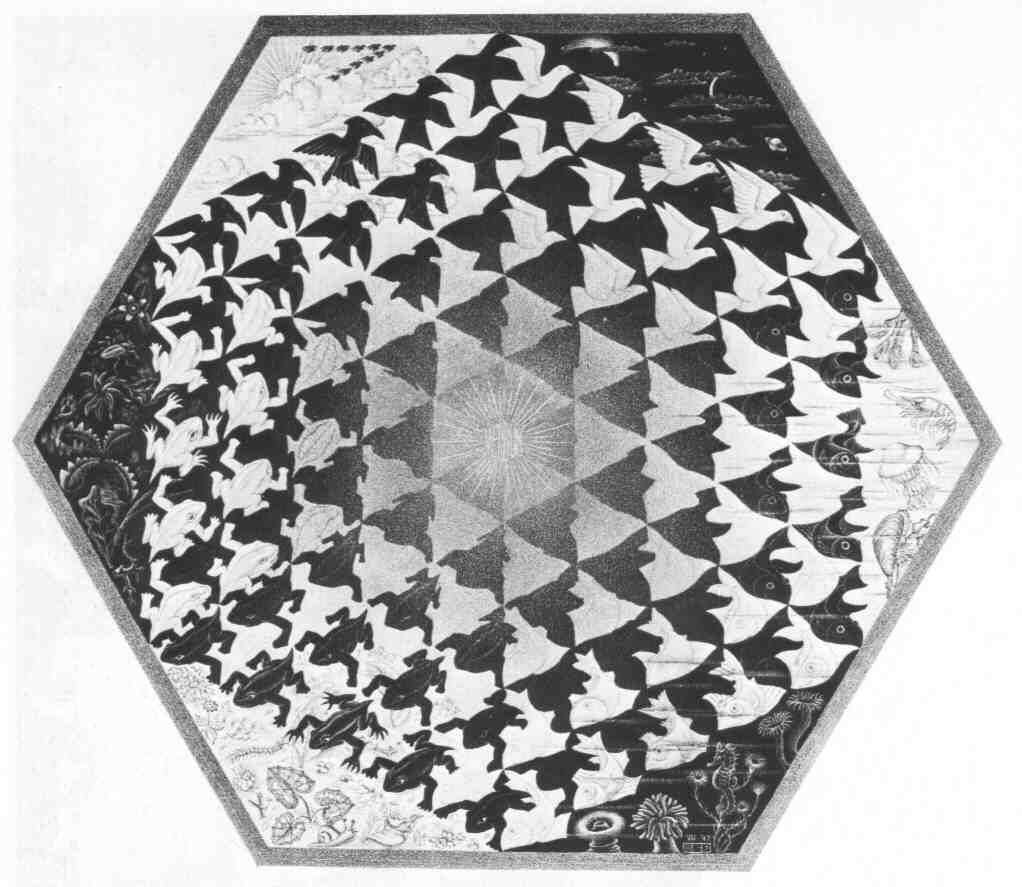 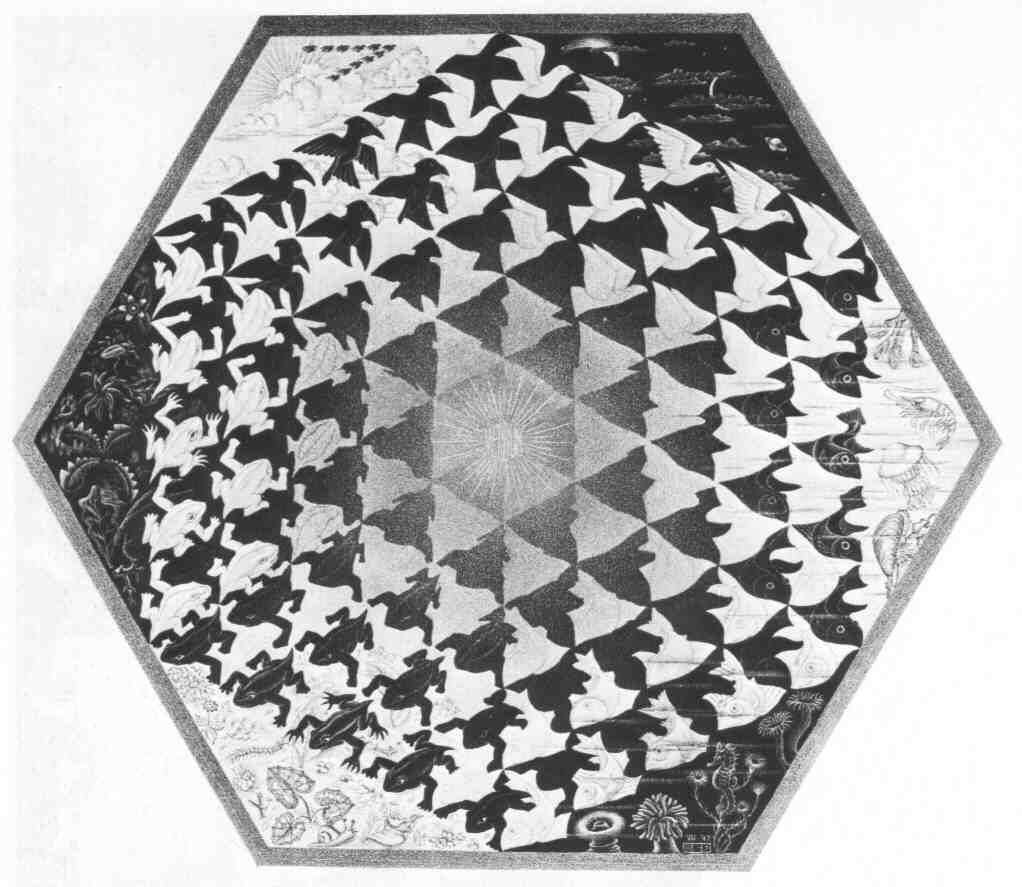 Het oneindige, M.C. Escher over eigen werk, Meulenhoff /Landshof 1986.
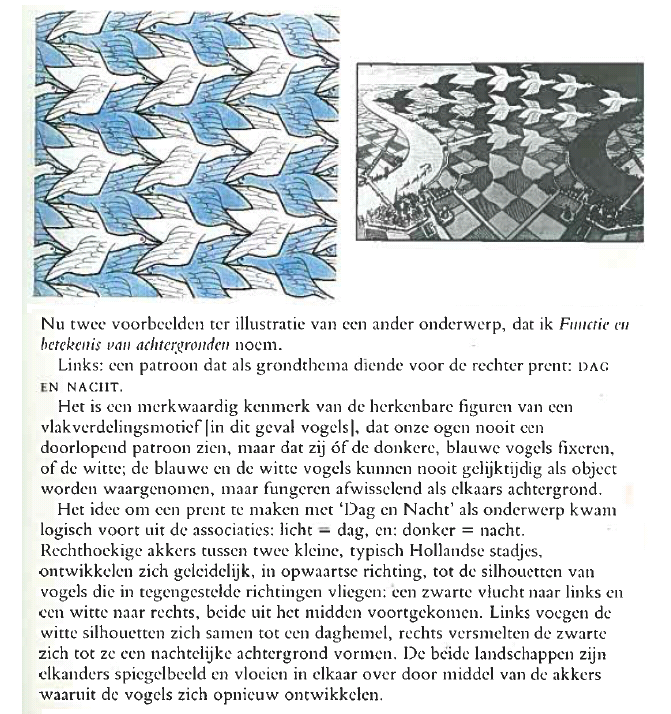 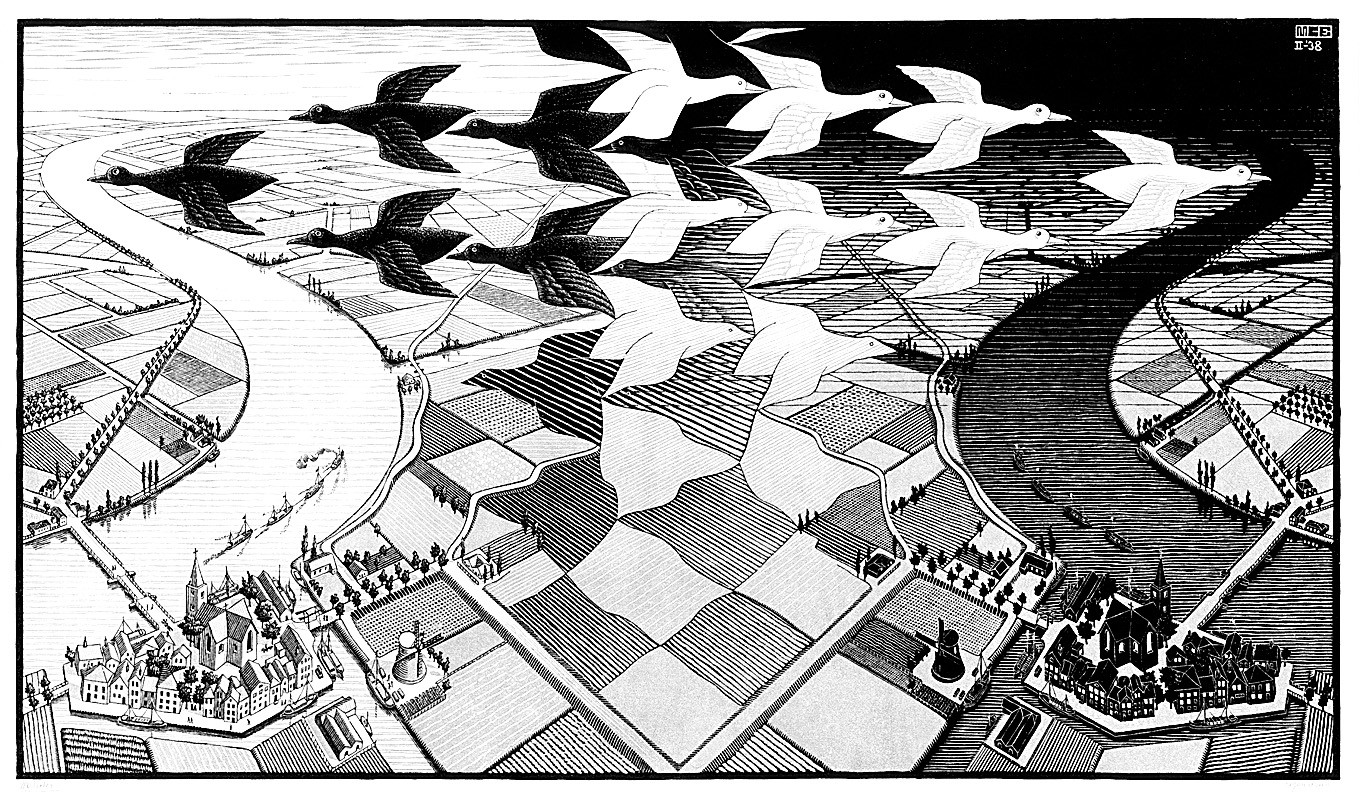 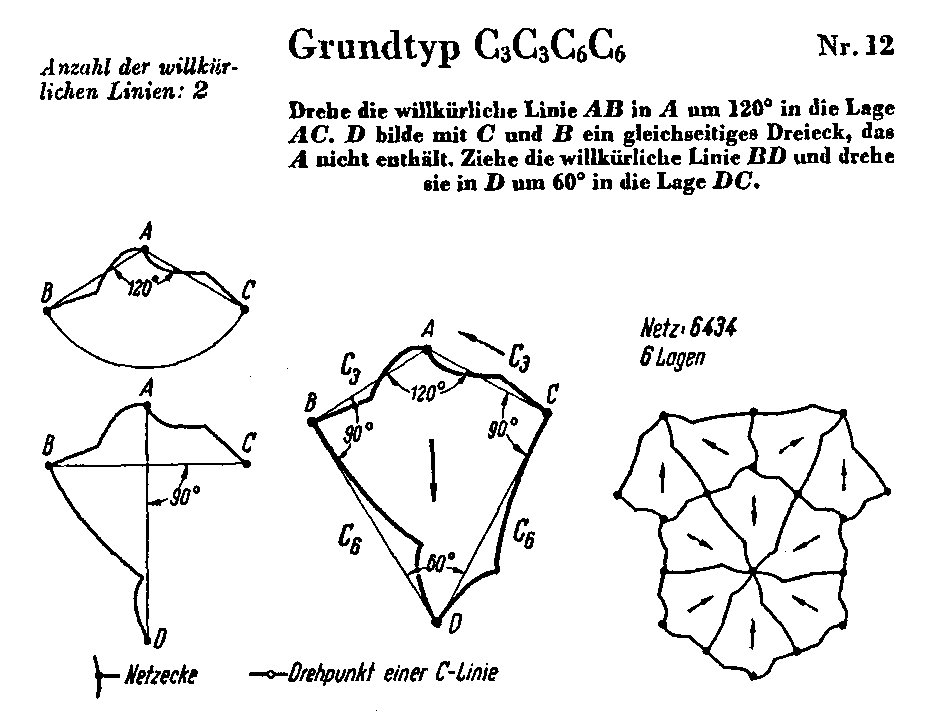 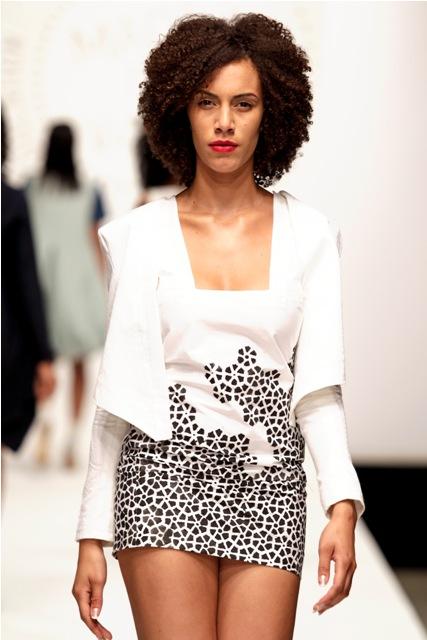 Heesch und Kienzle, Flachenschluss,Springer-Verlag, 1963.
http://katinkata.blogspot.com/2010/06/photos-by-team-peter-stigter.html
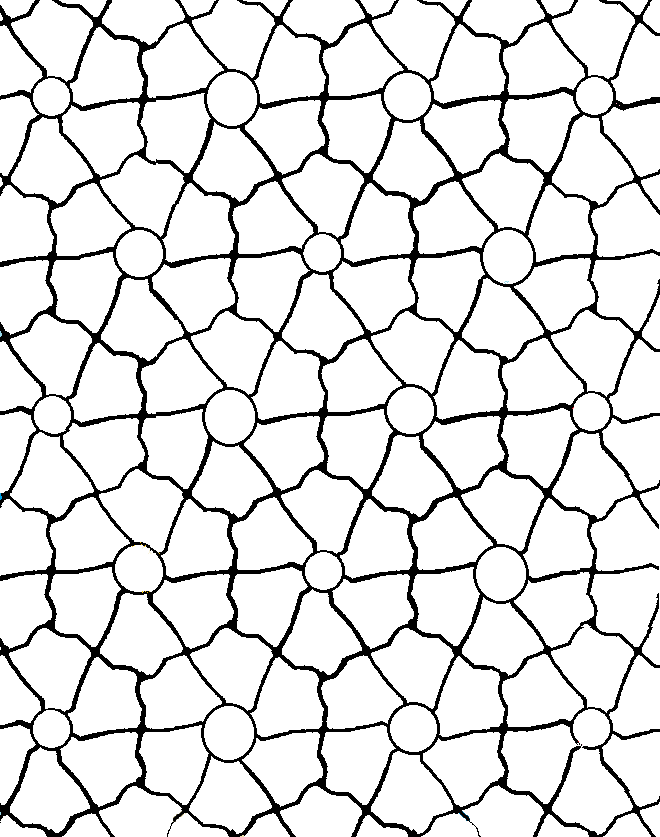 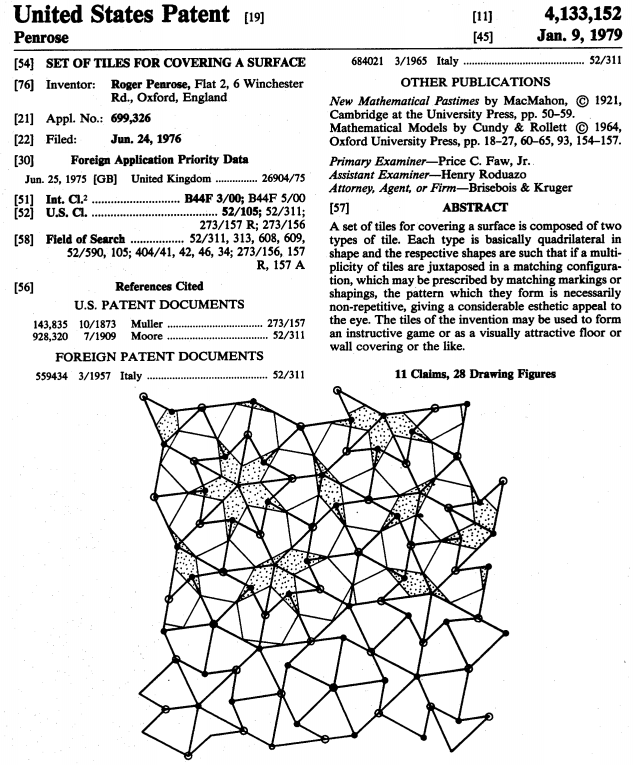 Tesselations (Penrose’s puzzles)
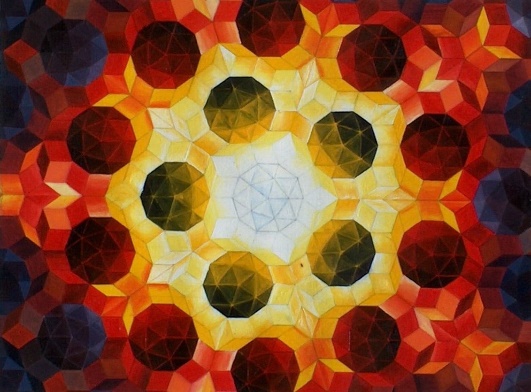 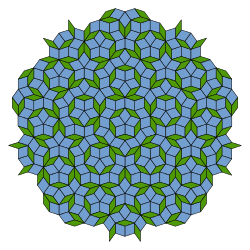 Source: espacenet
/ Departement of Industrial Design
6-3-2016
PAGE 15
[Speaker Notes: The first processing example shows if/then/else and printing booleans, also the use of the ternairy operator instead of if/then/else

The second processing example is a demo with 4 circles to play around with and demonstrate the first simple things you can do using variables, operators and if/then/else. When opening the sketch, below the actual code (scroll down) are remarks on how to alter the example in a step wise fashion to demonstrate some stuff.]
Tesselations (tilings and brickwork)
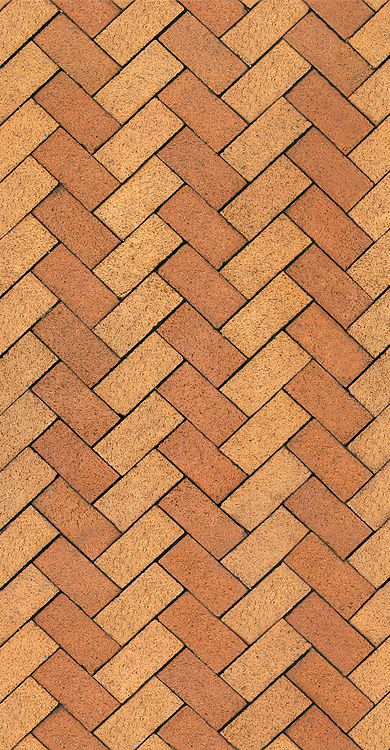 Source: http://www.evermotion.org/download/show/166/brick-tiles
/ Departement of Industrial Design
6-3-2016
PAGE 16
[Speaker Notes: The first processing example shows if/then/else and printing booleans, also the use of the ternairy operator instead of if/then/else

The second processing example is a demo with 4 circles to play around with and demonstrate the first simple things you can do using variables, operators and if/then/else. When opening the sketch, below the actual code (scroll down) are remarks on how to alter the example in a step wise fashion to demonstrate some stuff.]
Tesselations (metalware production)
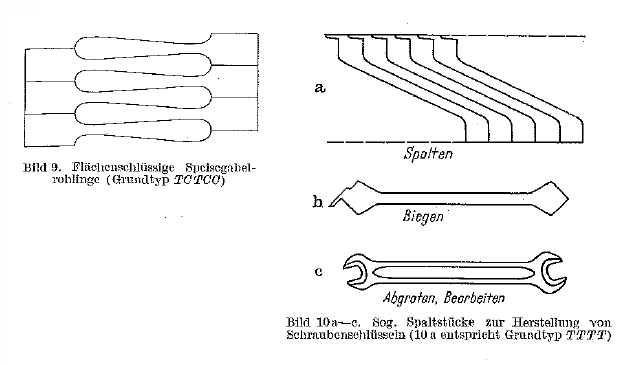 Source: Heesch & Kienzle, Flachenschluss
/ Departement of Industrial Design
6-3-2016
PAGE 17
[Speaker Notes: The first processing example shows if/then/else and printing booleans, also the use of the ternairy operator instead of if/then/else

The second processing example is a demo with 4 circles to play around with and demonstrate the first simple things you can do using variables, operators and if/then/else. When opening the sketch, below the actual code (scroll down) are remarks on how to alter the example in a step wise fashion to demonstrate some stuff.]
Tesselations (pied de poule)
L.M.G. Feijs, Geometry and computation of houndstooth (pied de poule), accepted for
Mathematics, Music, Art, Architecture, Culture, Proceedings of Bridges 2012.
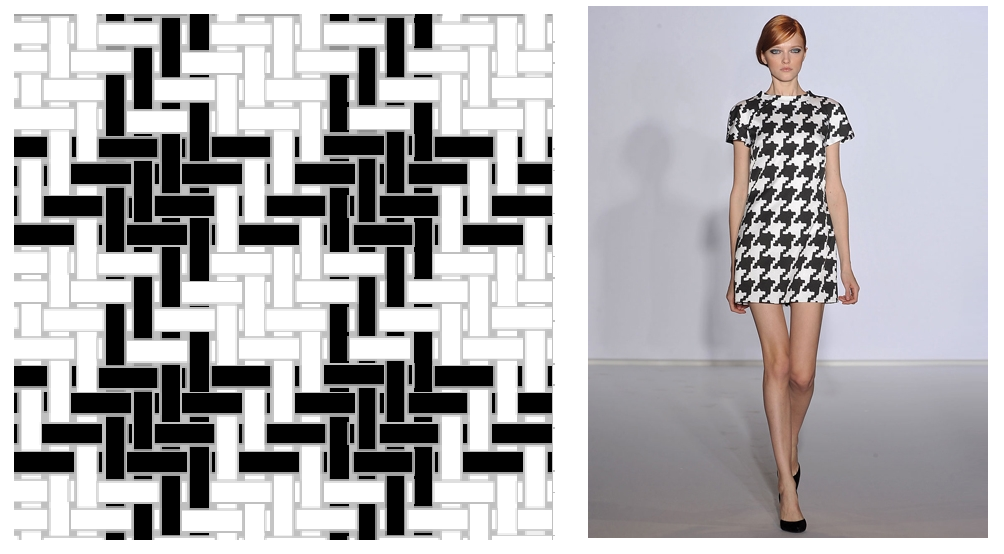 Pied de poule fabric with two up two down twill (source: wikimedia) and application
(Preen autumn winter 2009) [www.elle.nl=mode=Modetrends=Wintertrend-2009-pied-de-poule]
/ Departement of Industrial Design
6-3-2016
PAGE 18
[Speaker Notes: The first processing example shows if/then/else and printing booleans, also the use of the ternairy operator instead of if/then/else

The second processing example is a demo with 4 circles to play around with and demonstrate the first simple things you can do using variables, operators and if/then/else. When opening the sketch, below the actual code (scroll down) are remarks on how to alter the example in a step wise fashion to demonstrate some stuff.]
Tesselations (golden ratio course)
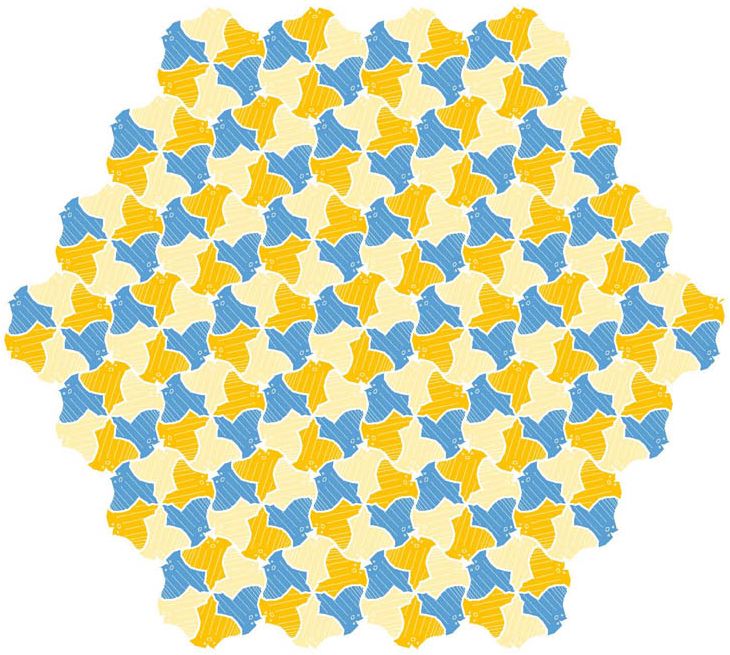 Source: Floor Mattheijssen’s manta
/ Departement of Industrial Design
6-3-2016
PAGE 19
[Speaker Notes: The first processing example shows if/then/else and printing booleans, also the use of the ternairy operator instead of if/then/else

The second processing example is a demo with 4 circles to play around with and demonstrate the first simple things you can do using variables, operators and if/then/else. When opening the sketch, below the actual code (scroll down) are remarks on how to alter the example in a step wise fashion to demonstrate some stuff.]
Tesselations (Mathematical Art galleries)
http://gallery.bridgesmathart.org/exhibitions/2012-bridges-conference/feijs

http://gallery.bridgesmathart.org/exhibitions/2013-bridges-conference/mrhujun

http://gallery.bridgesmathart.org/exhibitions/2013-bridges-conference/feijs

http://gallery.bridgesmathart.org/exhibitions/2014-bridges-conference/feijs
/ Departement of Industrial Design
6-3-2016
PAGE 20
[Speaker Notes: The first processing example shows if/then/else and printing booleans, also the use of the ternairy operator instead of if/then/else

The second processing example is a demo with 4 circles to play around with and demonstrate the first simple things you can do using variables, operators and if/then/else. When opening the sketch, below the actual code (scroll down) are remarks on how to alter the example in a step wise fashion to demonstrate some stuff.]
Heesch Kienzle theory
/ Departement of Industrial Design
6-3-2016
PAGE 21
Heesch Kienzle theory
Although there are essentially 17 wallpapers,
there exist essentially 28 different tesselation types
(not only the transformations matter, but also the network topology)
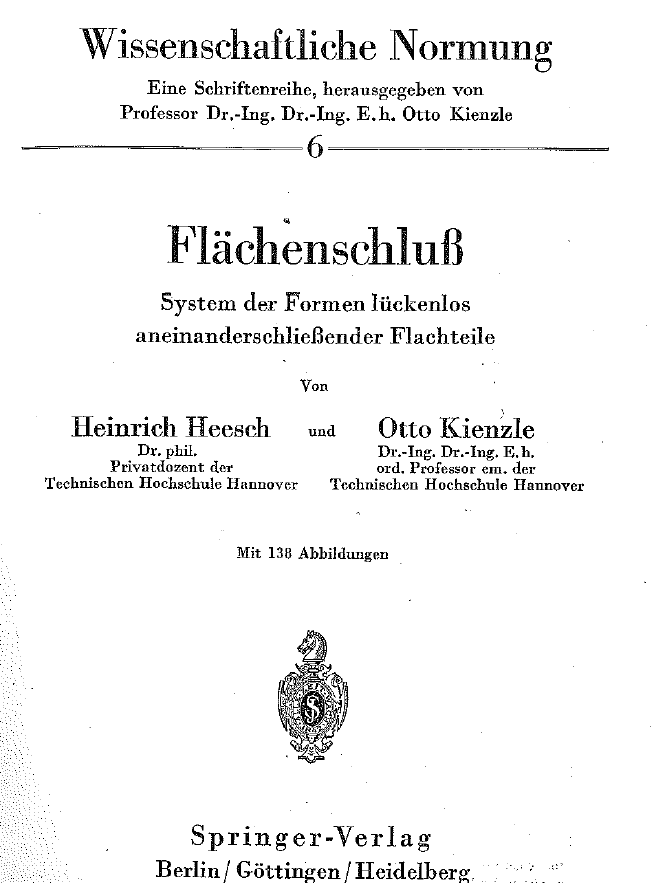 6-3-2016
PAGE 22
[Speaker Notes: The first processing example shows if/then/else and printing booleans, also the use of the ternairy operator instead of if/then/else

The second processing example is a demo with 4 circles to play around with and demonstrate the first simple things you can do using variables, operators and if/then/else. When opening the sketch, below the actual code (scroll down) are remarks on how to alter the example in a step wise fashion to demonstrate some stuff.]
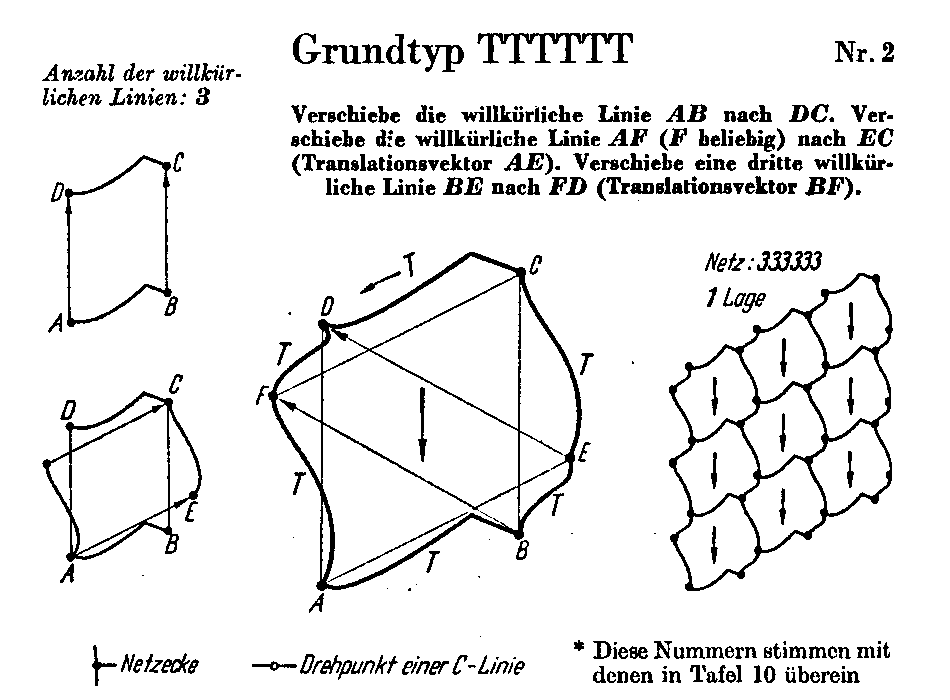 Heesch Kienzle theory
6-3-2016
PAGE 23
[Speaker Notes: The first processing example shows if/then/else and printing booleans, also the use of the ternairy operator instead of if/then/else

The second processing example is a demo with 4 circles to play around with and demonstrate the first simple things you can do using variables, operators and if/then/else. When opening the sketch, below the actual code (scroll down) are remarks on how to alter the example in a step wise fashion to demonstrate some stuff.]
Heesch Kienzle theory
Coding scheme:

TT 	 a line and its translated version
C 	 a line having 180o rotation symmetry 
C3C3 	 a line and its 120o rotated version
C4C4  a line and its 90o rotated version
C6C6 	 a line and its 60o rotated version
G1G1  a line and its glide-reflected version
G2G2  another line and its glide-reflected version
6-3-2016
PAGE 24
[Speaker Notes: The first processing example shows if/then/else and printing booleans, also the use of the ternairy operator instead of if/then/else

The second processing example is a demo with 4 circles to play around with and demonstrate the first simple things you can do using variables, operators and if/then/else. When opening the sketch, below the actual code (scroll down) are remarks on how to alter the example in a step wise fashion to demonstrate some stuff.]
/ Departement of Industrial Design
6-3-2016
PAGE 25
Heesch Kienzle theory (translations)
Propositions etc.:
eine
a, one 
nach
to, towards
durch
through, via
auf
at, upon
nicht
not
wobei
whereby, such that
Nouns:
Linie
line
Achse
axis
Annschluß
connection
Gerade
Straight (line)
Punkt
point
Abstand
distance
Lage
position
Gleitspiegelung
glide reflection
Verbs:
verschiebe
shift
bringe
bring
führe
draw
Adjectives:
frei gewählten
freely chosen
willkürliche
arbitrary
weitere
further
dritte
third
gleichen
equal
6-3-2016
PAGE 26
[Speaker Notes: The first processing example shows if/then/else and printing booleans, also the use of the ternairy operator instead of if/then/else

The second processing example is a demo with 4 circles to play around with and demonstrate the first simple things you can do using variables, operators and if/then/else. When opening the sketch, below the actual code (scroll down) are remarks on how to alter the example in a step wise fashion to demonstrate some stuff.]
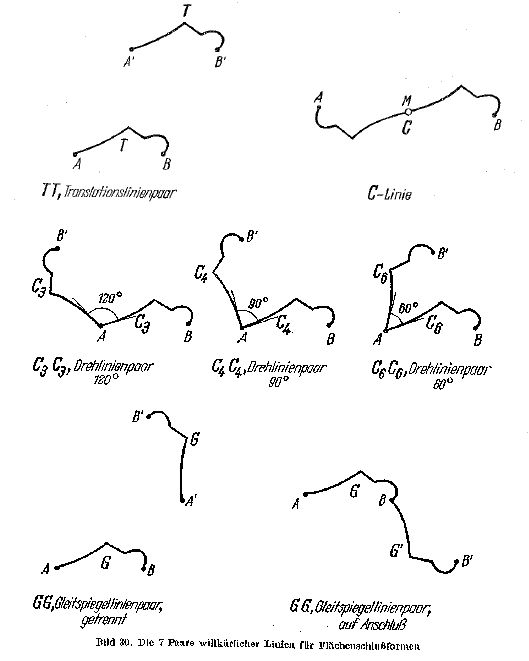 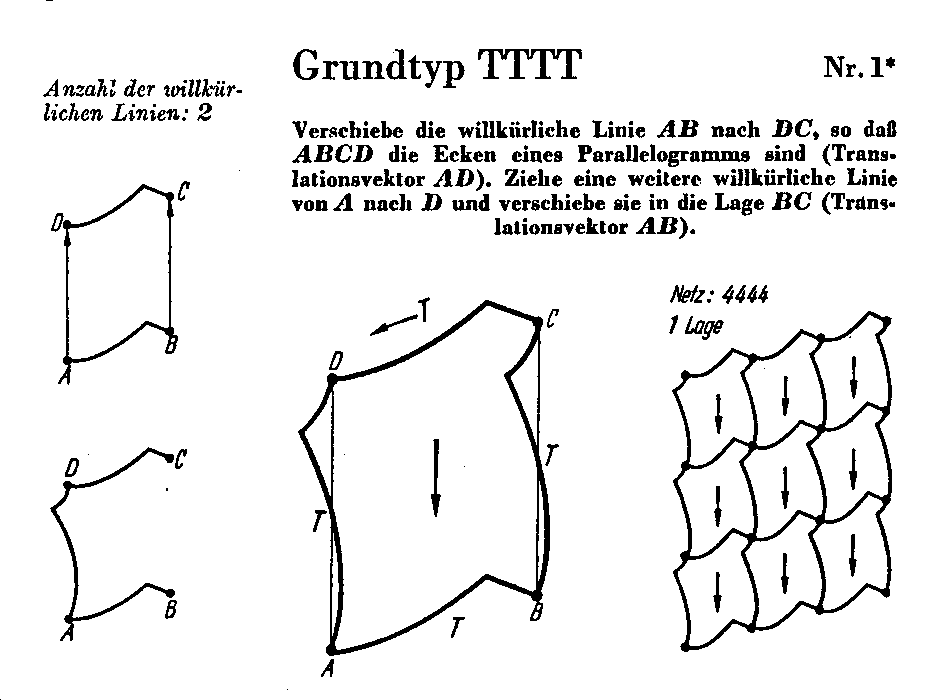 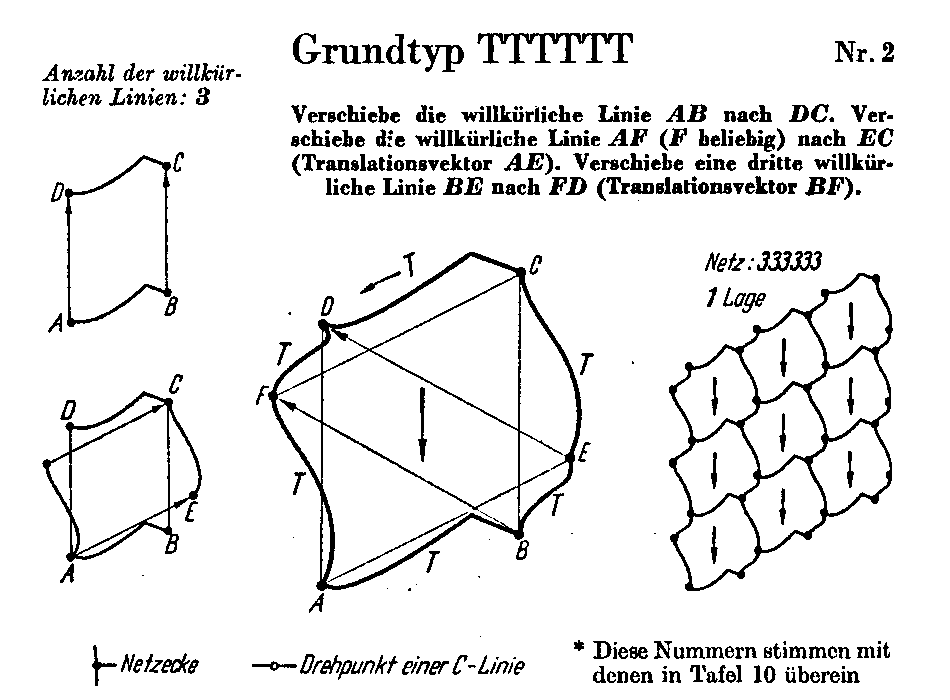 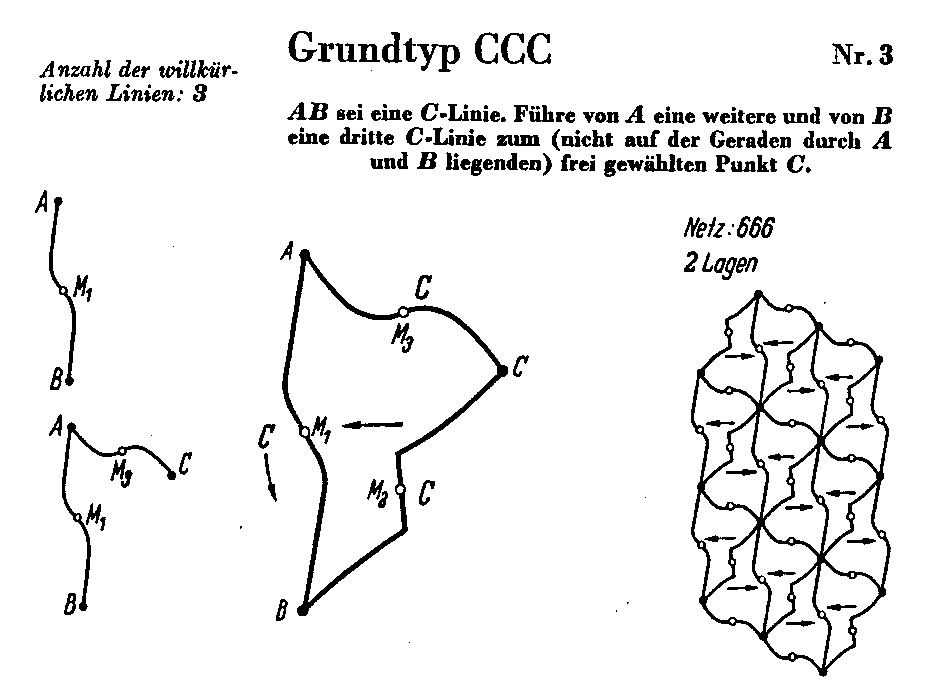 Heesch Kienzle theory
6-3-2016
PAGE 30
[Speaker Notes: The first processing example shows if/then/else and printing booleans, also the use of the ternairy operator instead of if/then/else

The second processing example is a demo with 4 circles to play around with and demonstrate the first simple things you can do using variables, operators and if/then/else. When opening the sketch, below the actual code (scroll down) are remarks on how to alter the example in a step wise fashion to demonstrate some stuff.]
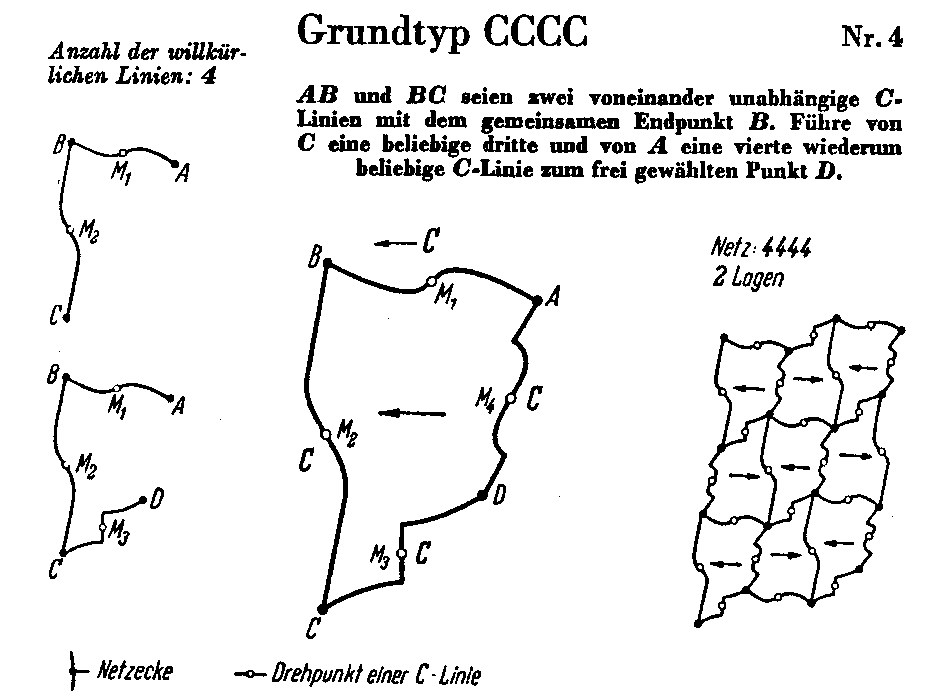 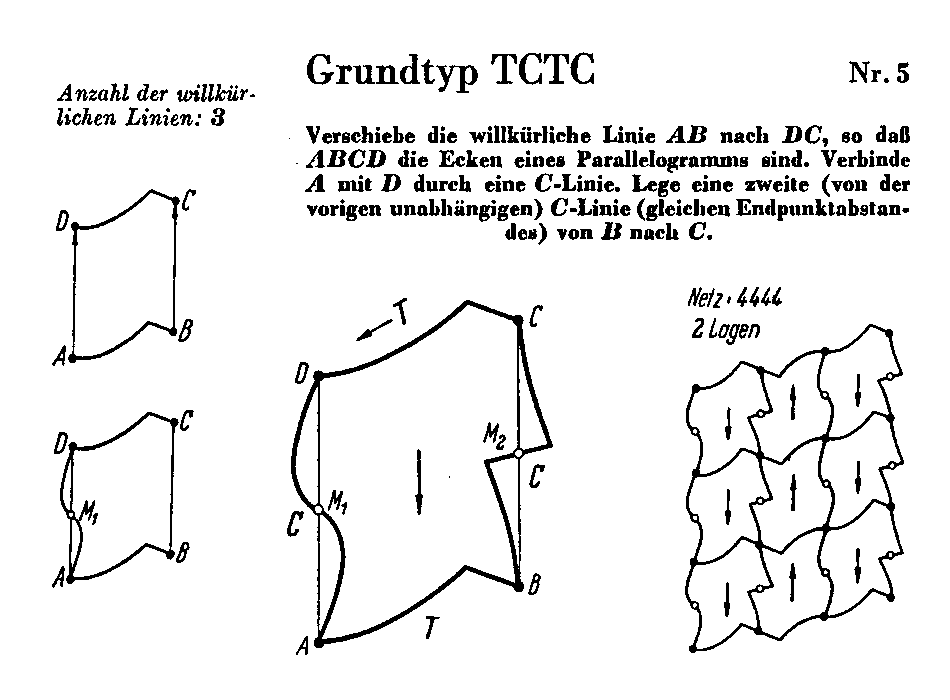 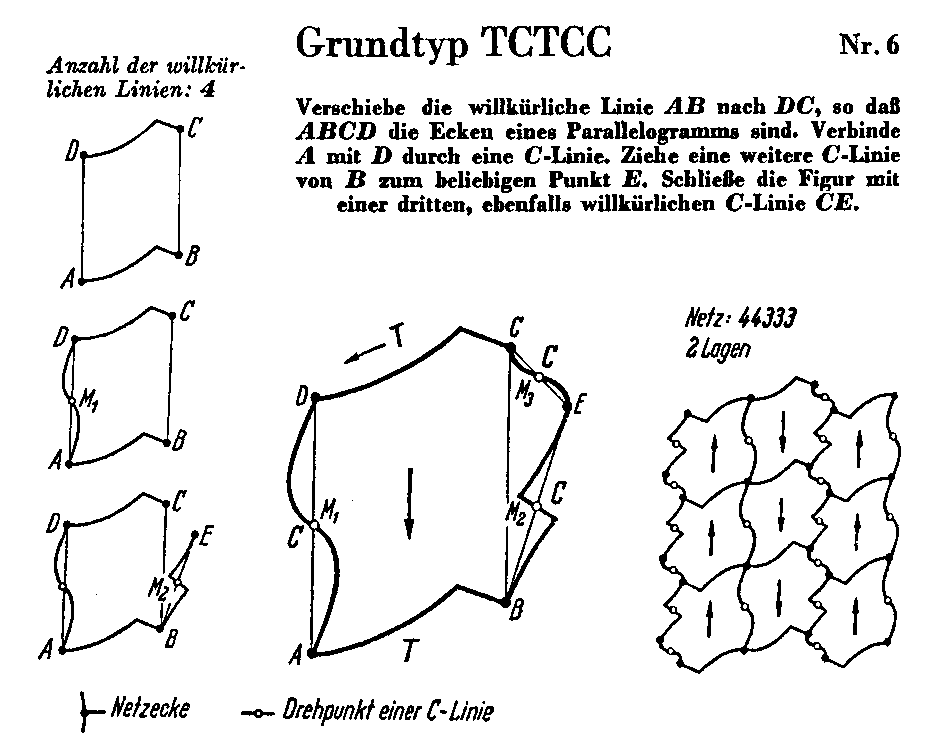 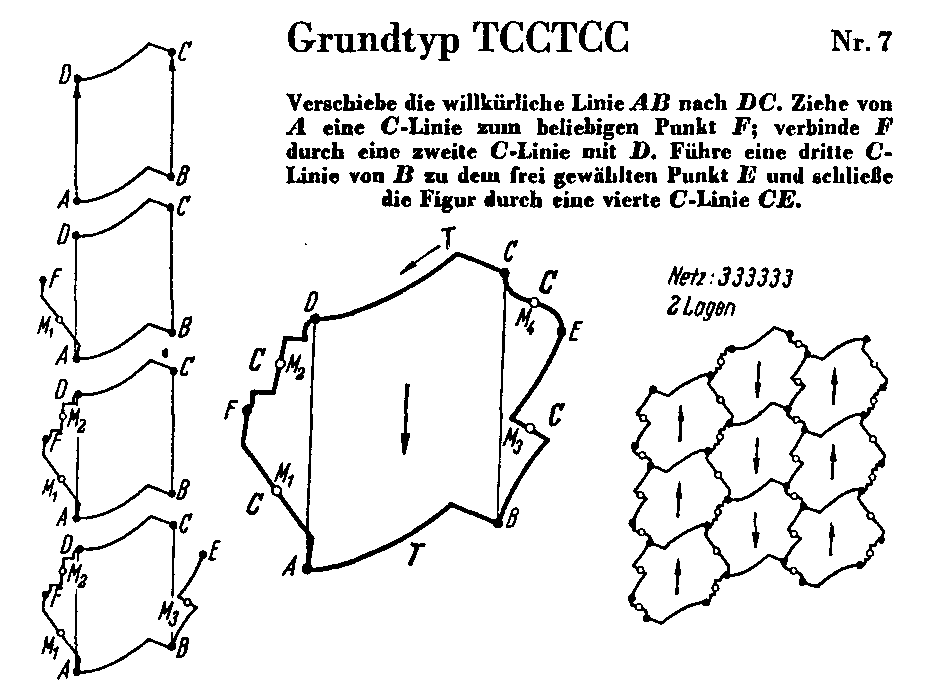 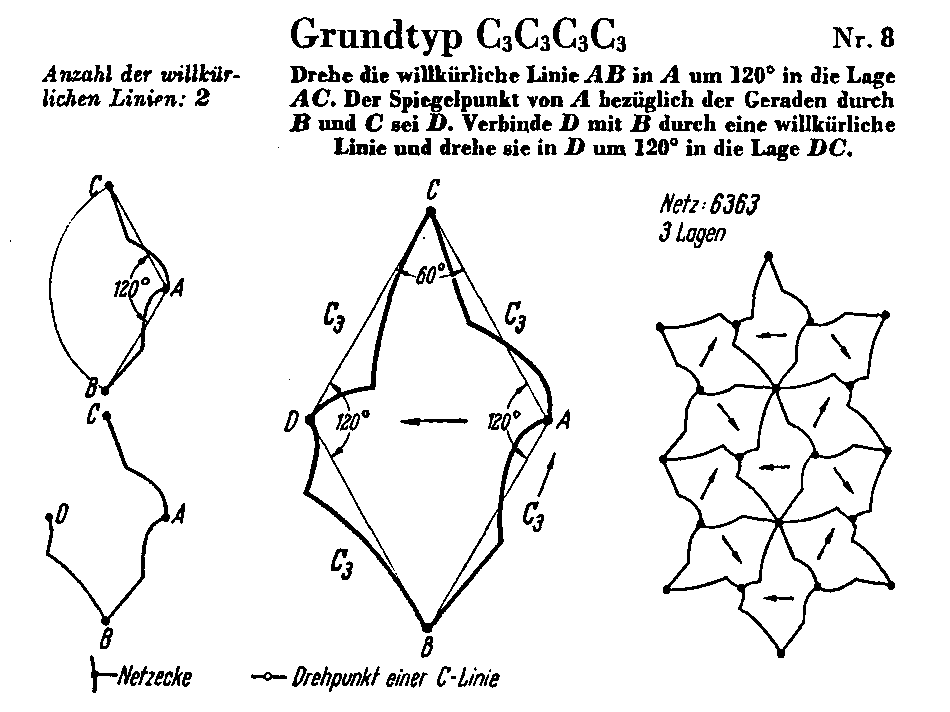 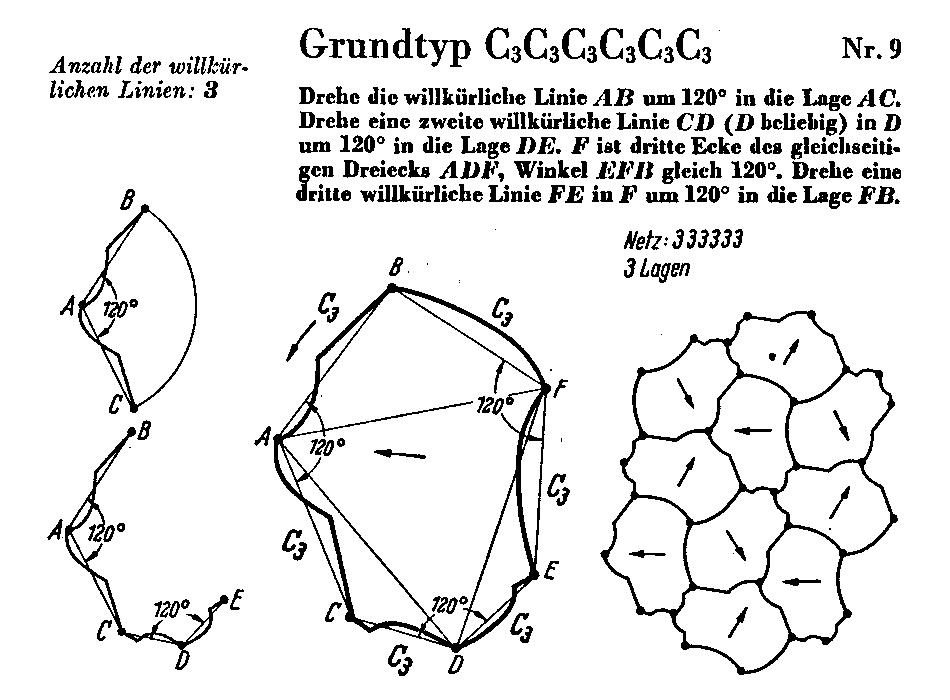 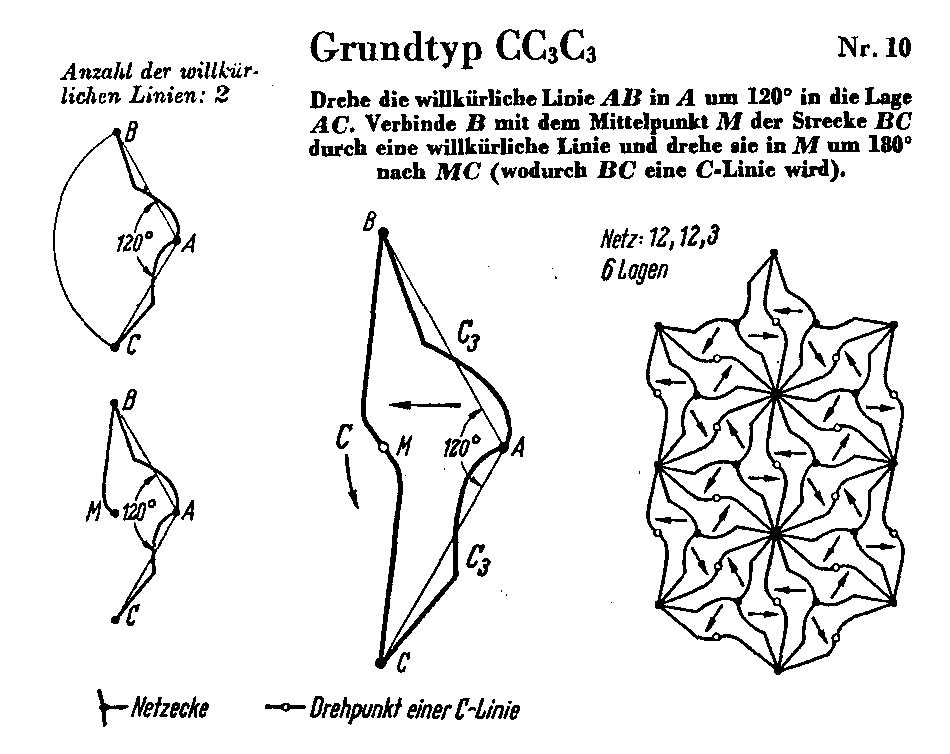 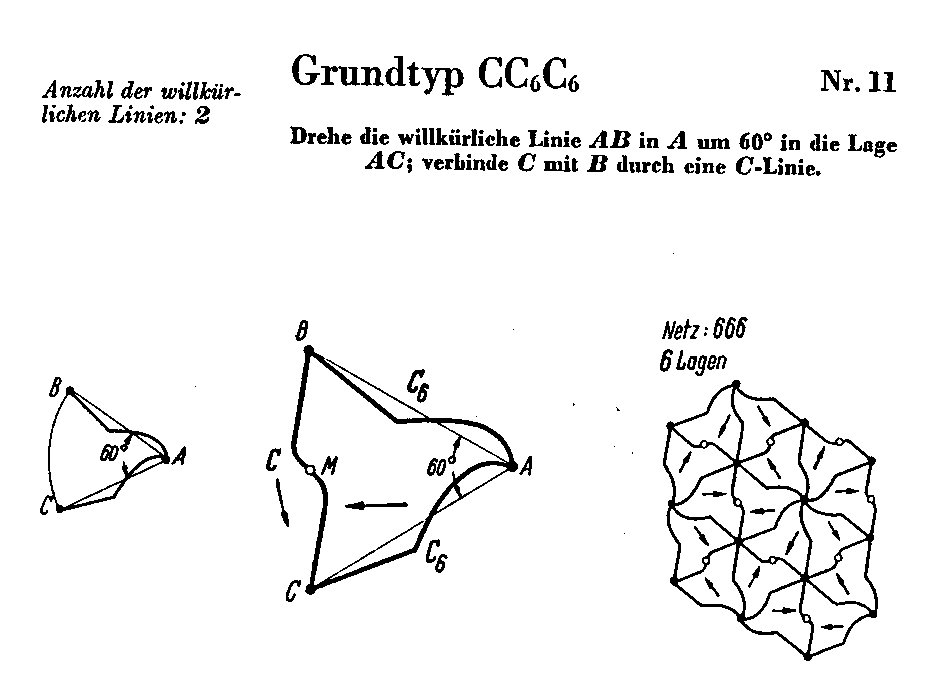 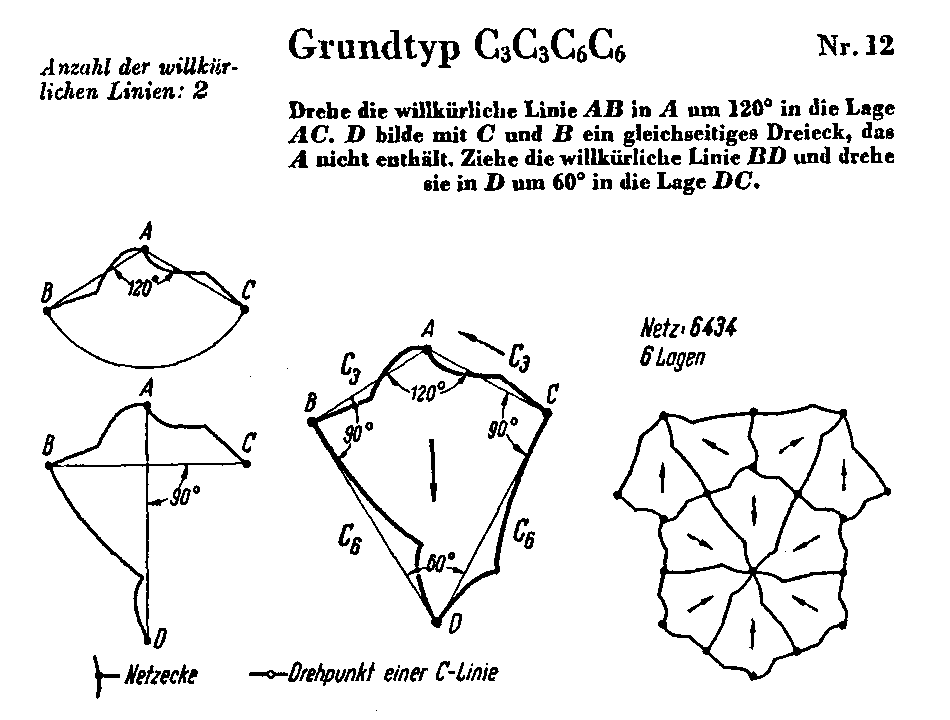 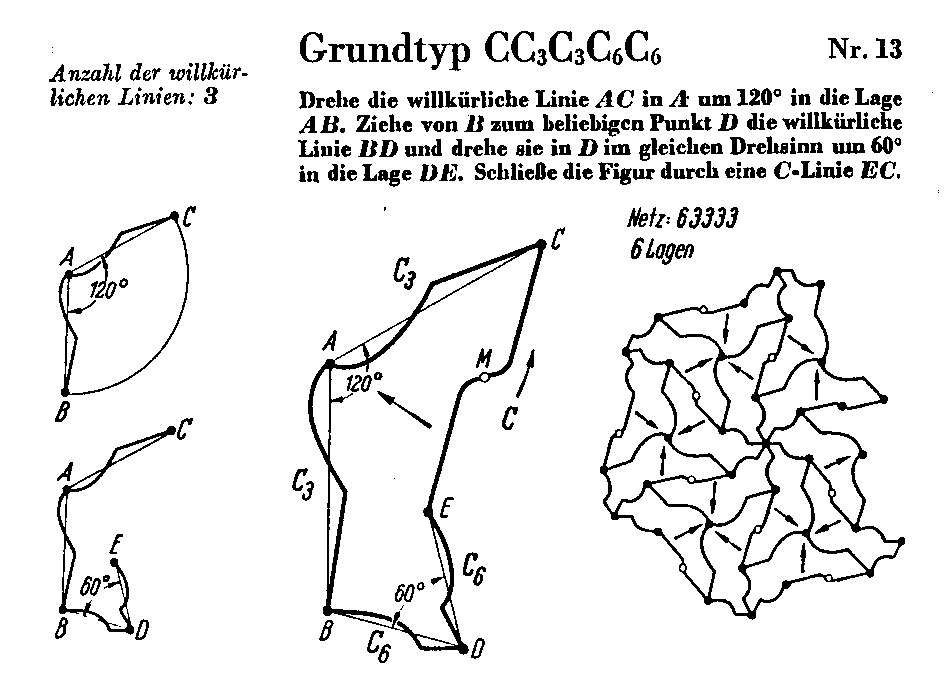 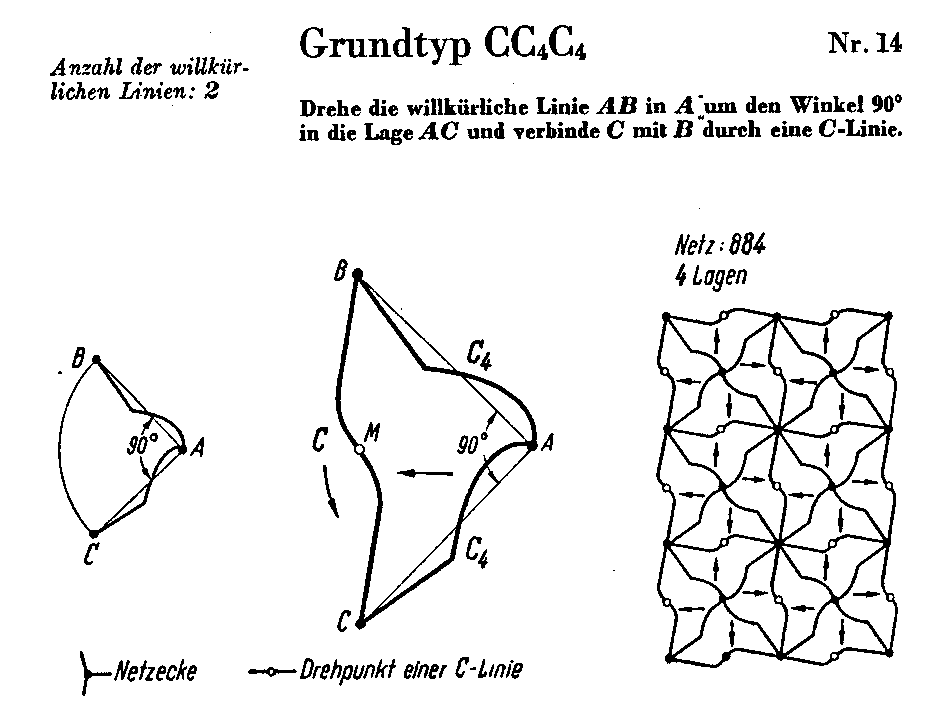 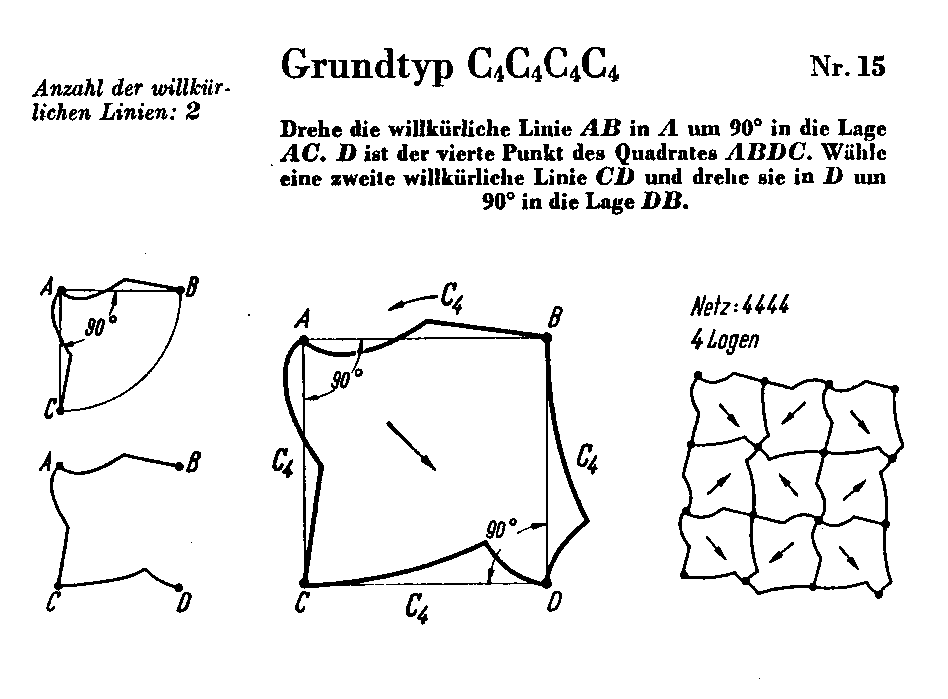 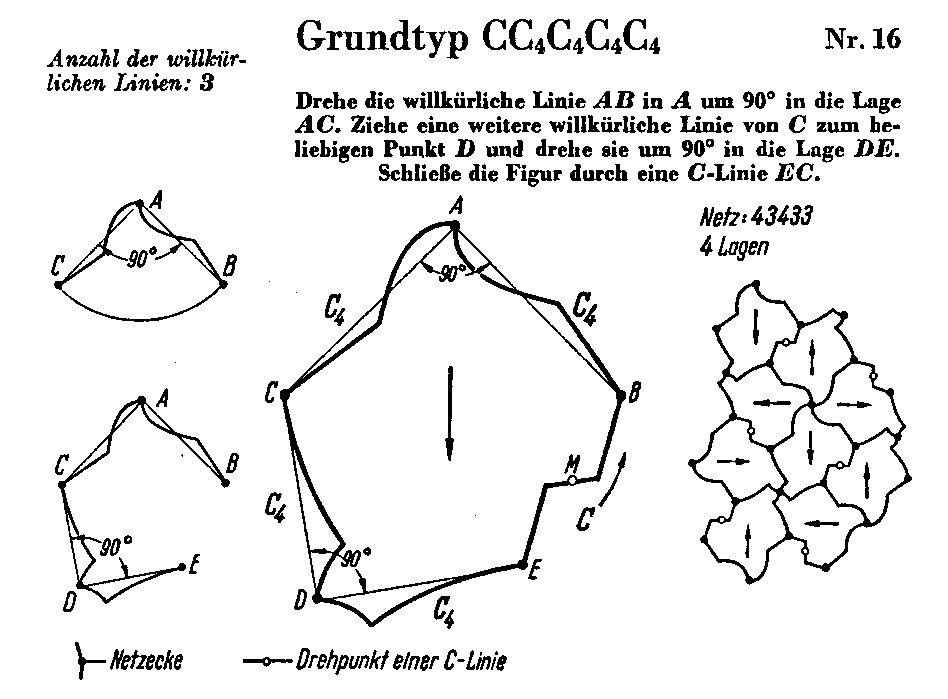 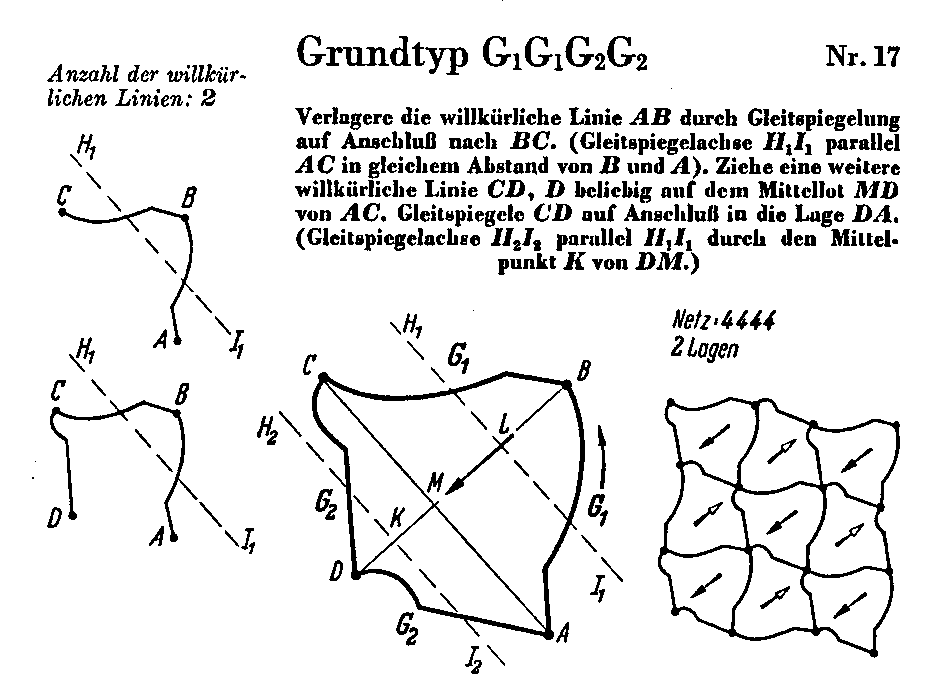 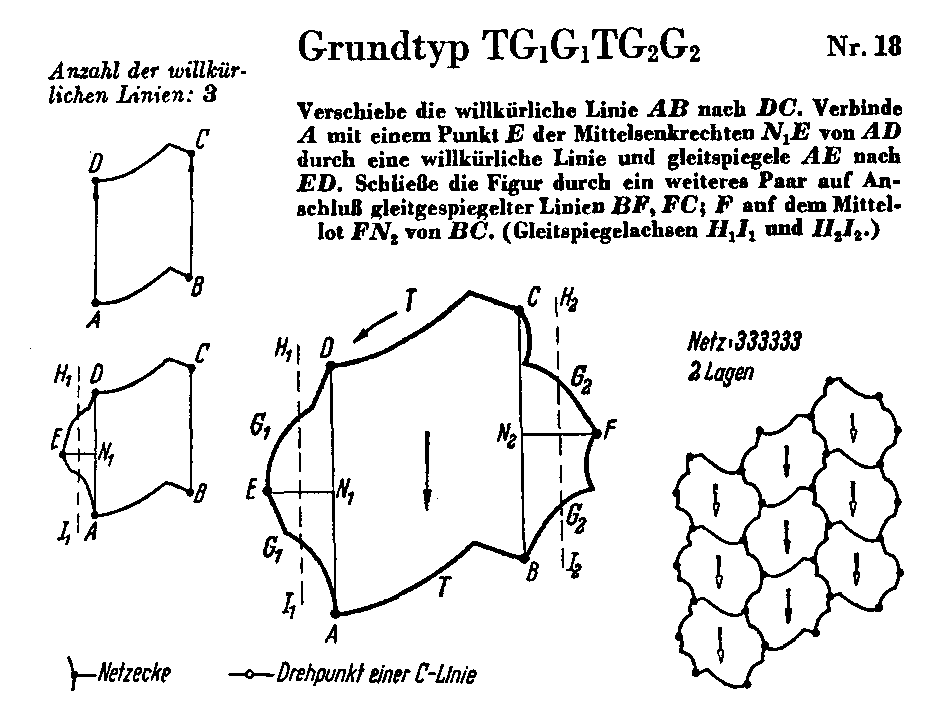 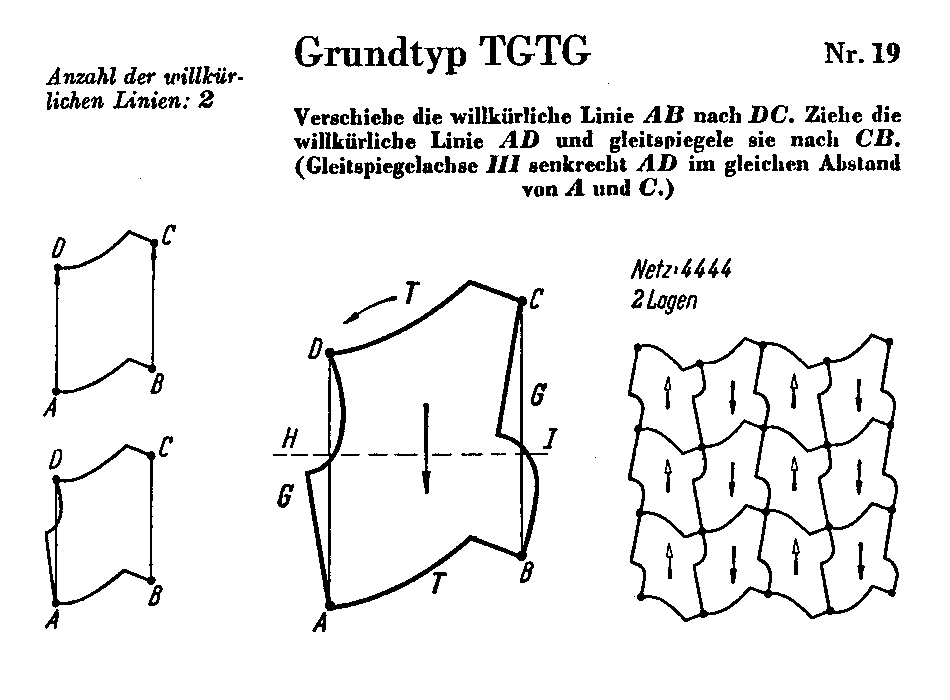 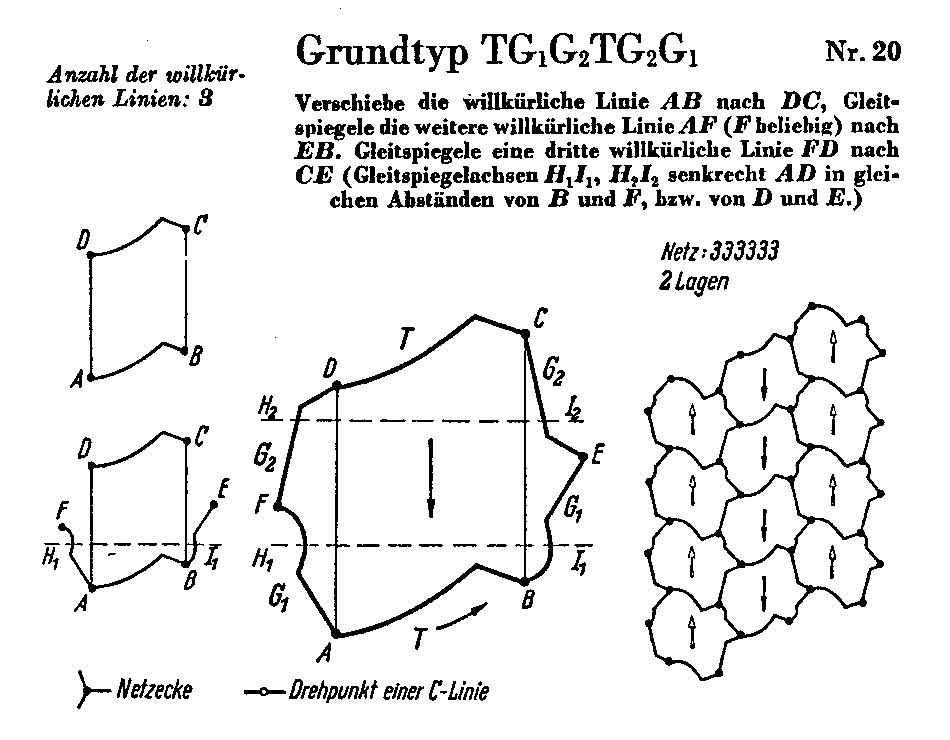 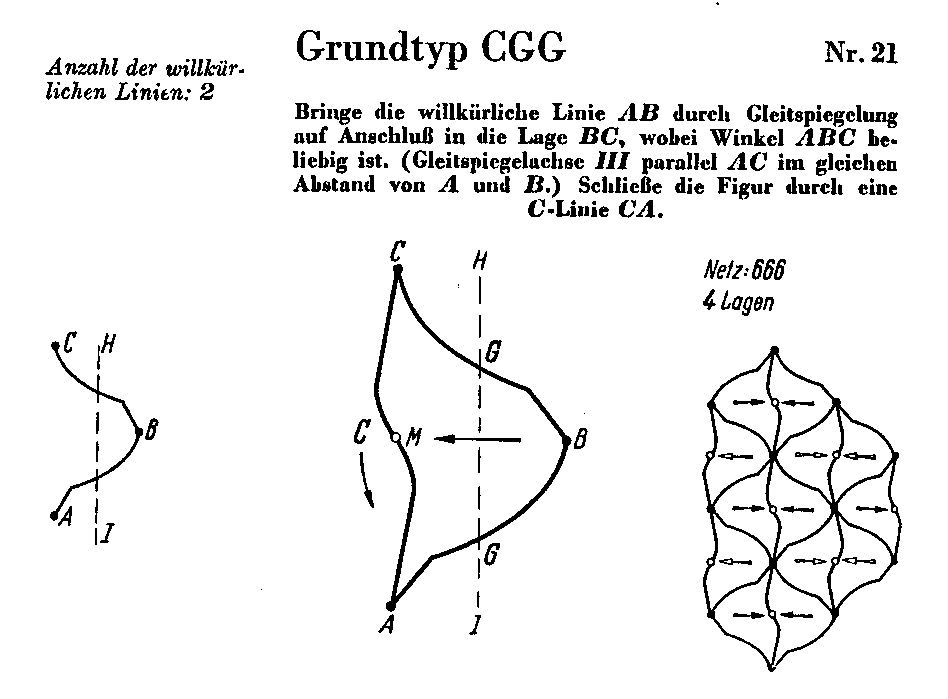 Heesch Kienzle theory
6-3-2016
PAGE 46
[Speaker Notes: The first processing example shows if/then/else and printing booleans, also the use of the ternairy operator instead of if/then/else

The second processing example is a demo with 4 circles to play around with and demonstrate the first simple things you can do using variables, operators and if/then/else. When opening the sketch, below the actual code (scroll down) are remarks on how to alter the example in a step wise fashion to demonstrate some stuff.]
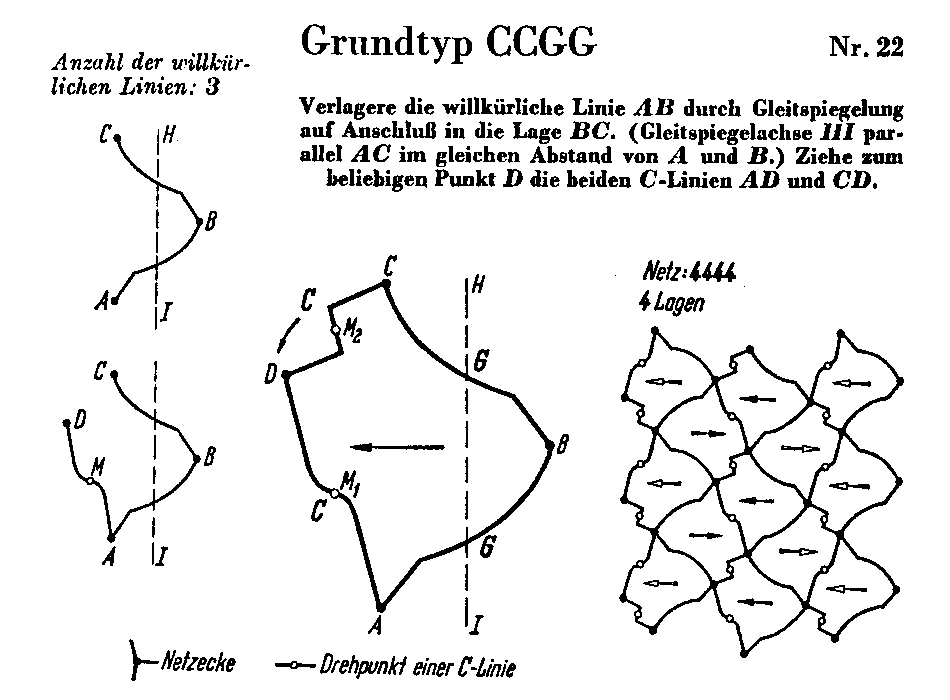 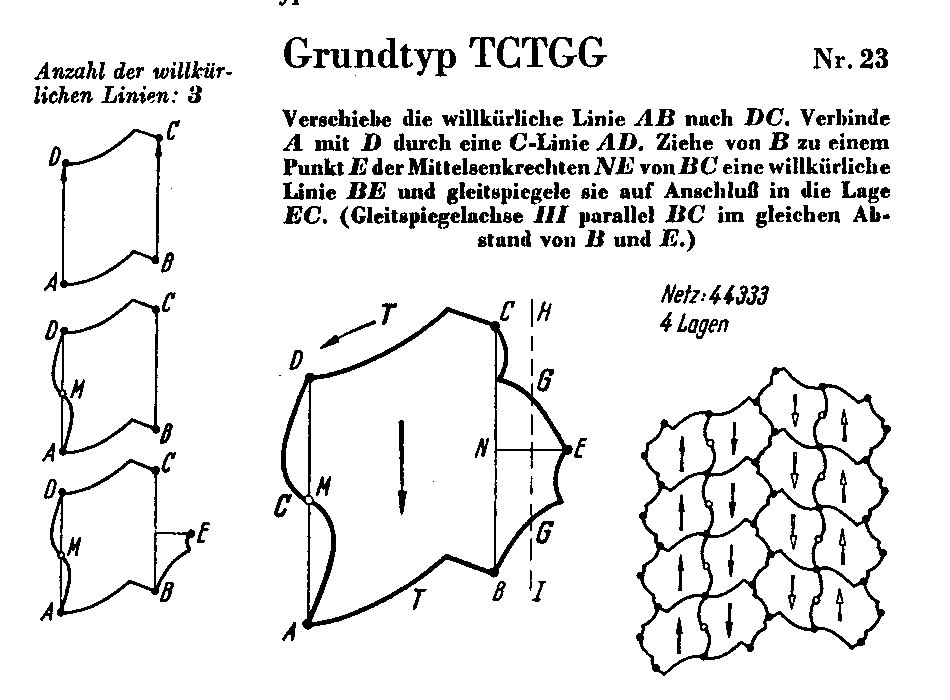 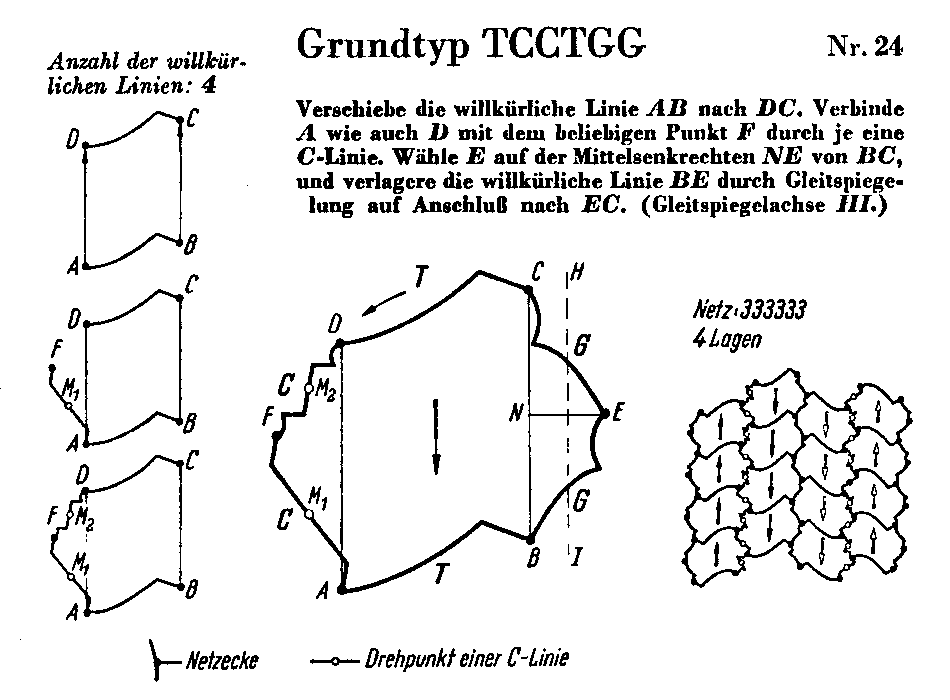 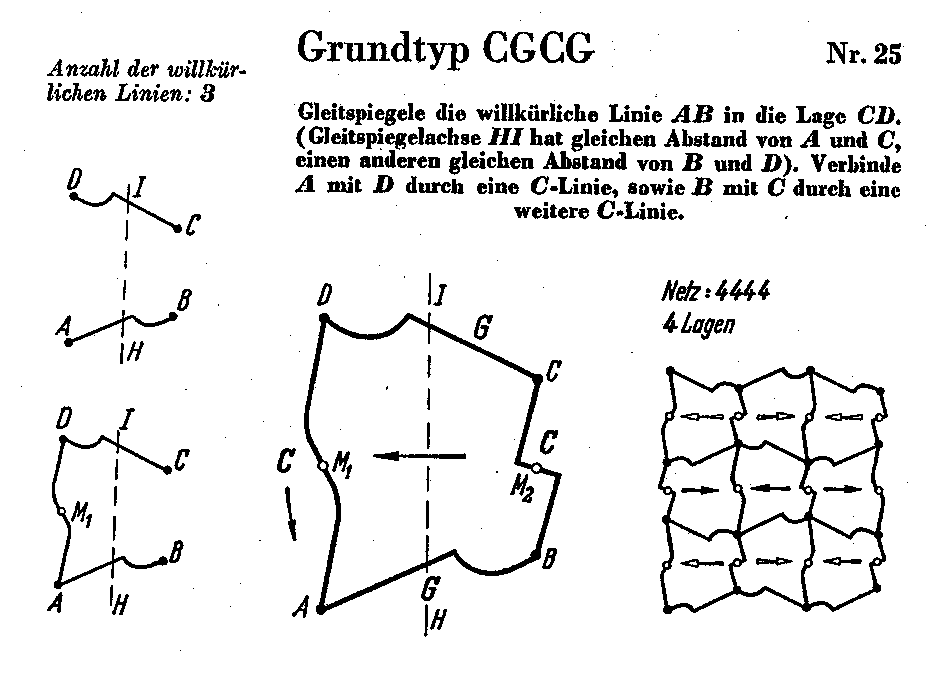 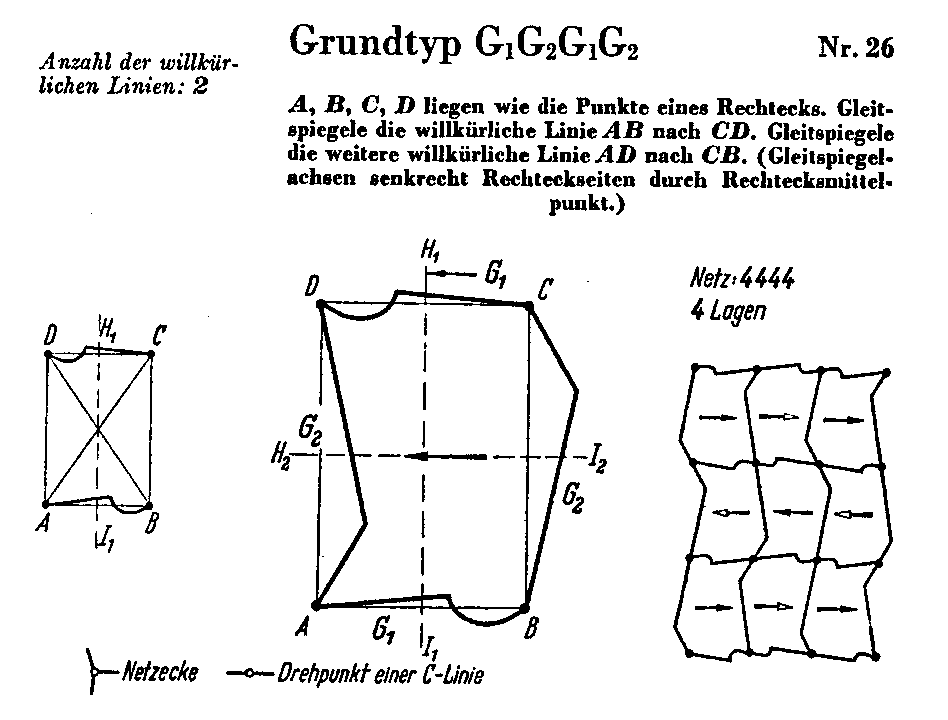 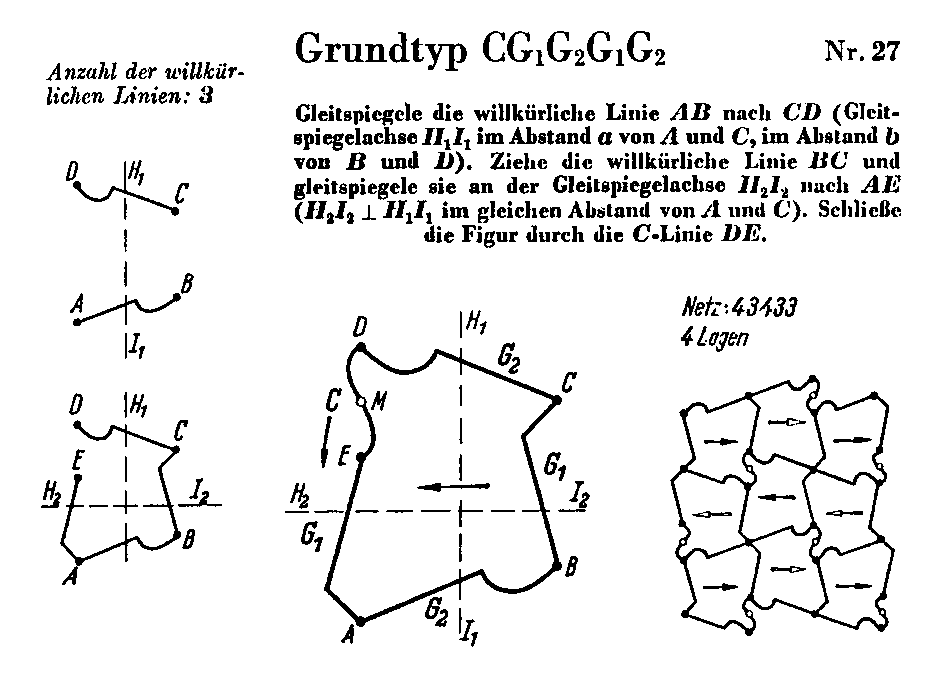 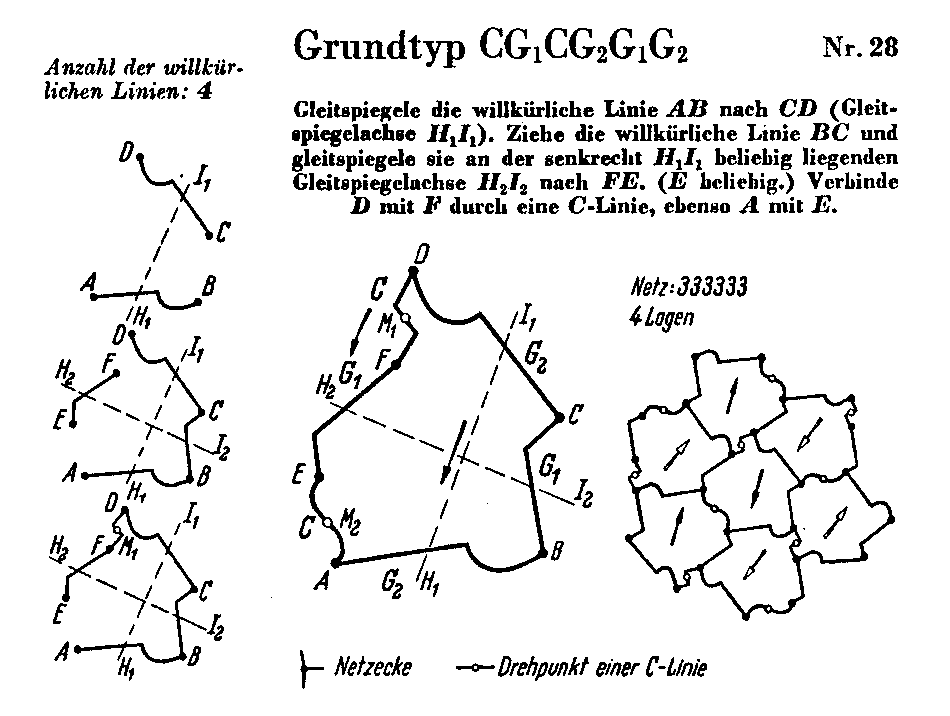 Heesch Kienzle in Processing
/ Departement of Industrial Design
6-3-2016
PAGE 54
Heesch Kienzle in Processing
How to rotate something over θ around the origin O

Working with the turtle
prefix the turtle program with t.left(θ);

Working with coordinates (x,y)
multiply them by the  matrix 

Changing Processing’s coordinate system
pushMatrix(); rotate(θ);
preferred
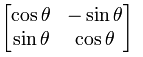 6-3-2016
PAGE 55
[Speaker Notes: The first processing example shows if/then/else and printing booleans, also the use of the ternairy operator instead of if/then/else

The second processing example is a demo with 4 circles to play around with and demonstrate the first simple things you can do using variables, operators and if/then/else. When opening the sketch, below the actual code (scroll down) are remarks on how to alter the example in a step wise fashion to demonstrate some stuff.]
Heesch Kienzle in Processing
How to translate something  over  vector  v

Working with the turtle
prefix the turtle program with t.left(θ); t.forward(d); t.right(θ);
where θ is the direction of the vector and d its length 

Working with coordinates (x,y)
by addition to get (x+xv, y+yv)

Changing Processing’s coordinate system
pushMatrix(); translate(xv, yv);
preferred
6-3-2016
PAGE 56
[Speaker Notes: The first processing example shows if/then/else and printing booleans, also the use of the ternairy operator instead of if/then/else

The second processing example is a demo with 4 circles to play around with and demonstrate the first simple things you can do using variables, operators and if/then/else. When opening the sketch, below the actual code (scroll down) are remarks on how to alter the example in a step wise fashion to demonstrate some stuff.]
Heesch Kienzle in Processing
How to rotate something over θ around a point P

Working with the turtle
prefix the turtle program with:
turn towards P and move forward to it
t.left(θ);
move the same distance back and turn back over the same angle

Working with coordinates (x,y)
translate over –OP
rotate as usual
translate over OP 

Changing Processing’s coordinate system
like when working with coordinates
6-3-2016
PAGE 57
[Speaker Notes: The first processing example shows if/then/else and printing booleans, also the use of the ternairy operator instead of if/then/else

The second processing example is a demo with 4 circles to play around with and demonstrate the first simple things you can do using variables, operators and if/then/else. When opening the sketch, below the actual code (scroll down) are remarks on how to alter the example in a step wise fashion to demonstrate some stuff.]
Heesch Kienzle in Processing
How to reflect something over a line

Working with the turtle
run the modified turtle program with left := right and right := left
if  the line is through the turtle’s position and along its direction

Working with coordinates (x,y) 
multiply the y coordinate by -1
if the line happens to be the horizontal (x)  axis

Changing Processing’s coordinate system
Align the coordnite system with the line
Use scale();
6-3-2016
PAGE 58
[Speaker Notes: The first processing example shows if/then/else and printing booleans, also the use of the ternairy operator instead of if/then/else

The second processing example is a demo with 4 circles to play around with and demonstrate the first simple things you can do using variables, operators and if/then/else. When opening the sketch, below the actual code (scroll down) are remarks on how to alter the example in a step wise fashion to demonstrate some stuff.]
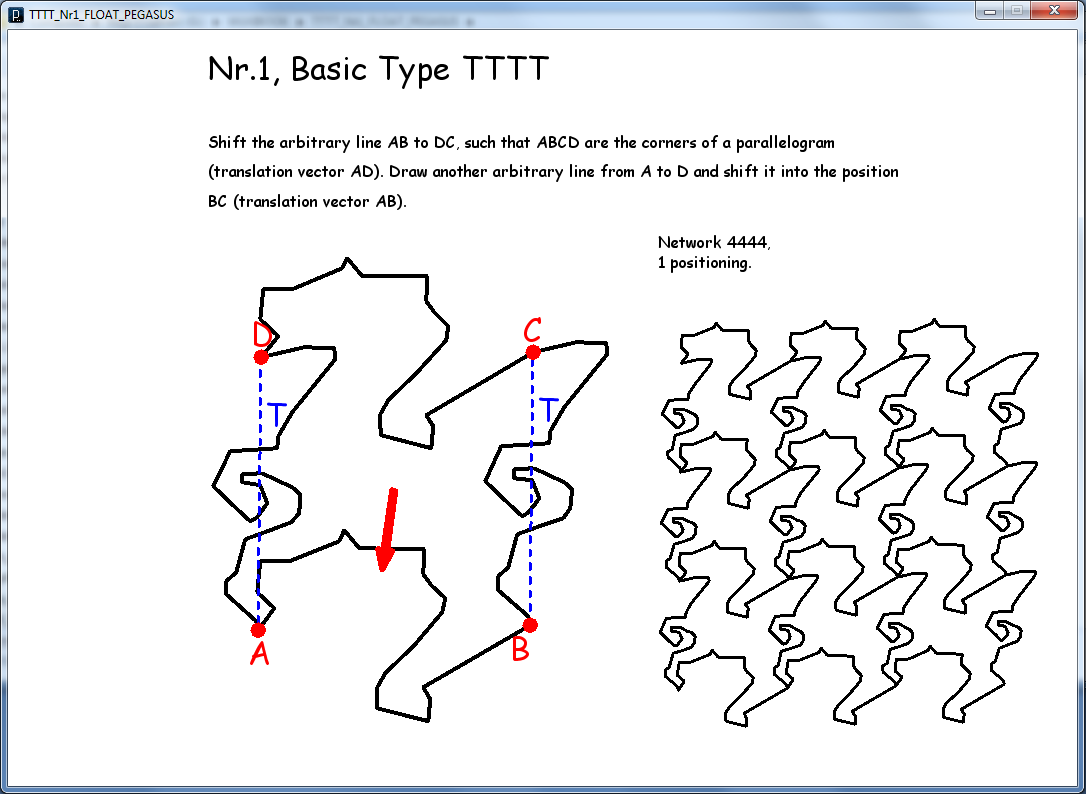 Heesch Kienzle in Processing
6-3-2016
PAGE 59
[Speaker Notes: The first processing example shows if/then/else and printing booleans, also the use of the ternairy operator instead of if/then/else

The second processing example is a demo with 4 circles to play around with and demonstrate the first simple things you can do using variables, operators and if/then/else. When opening the sketch, below the actual code (scroll down) are remarks on how to alter the example in a step wise fashion to demonstrate some stuff.]
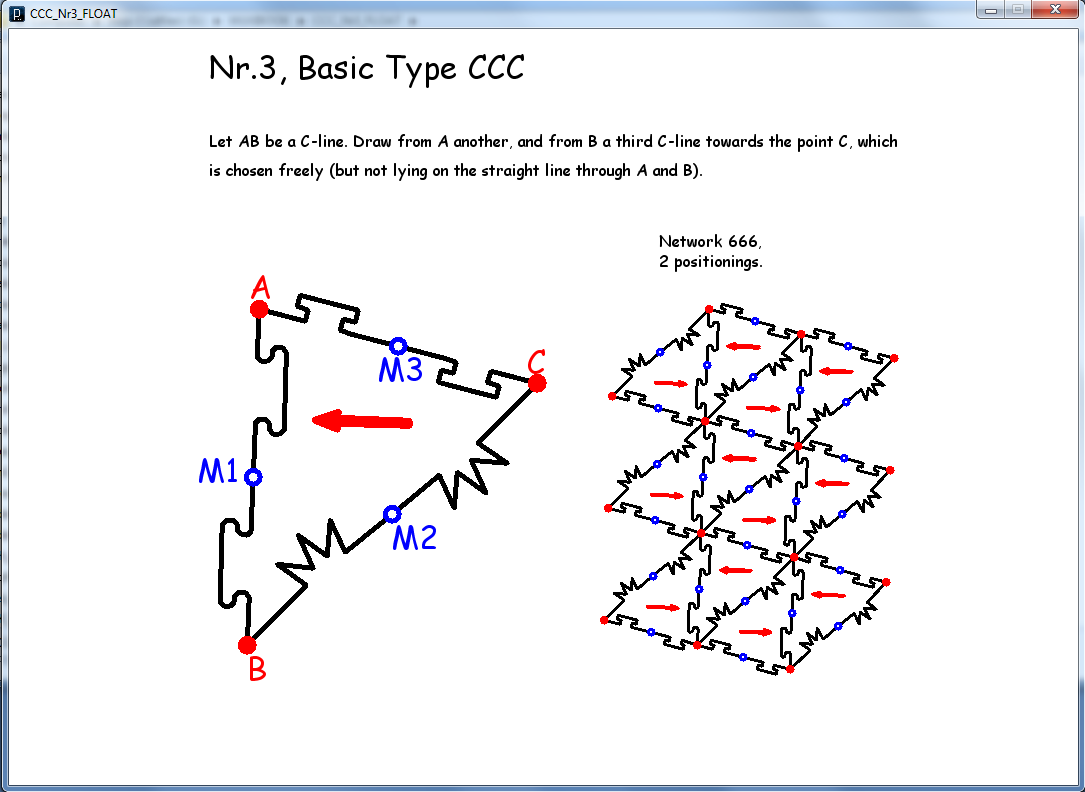 Heesch Kienzle in Processing
6-3-2016
PAGE 60
[Speaker Notes: The first processing example shows if/then/else and printing booleans, also the use of the ternairy operator instead of if/then/else

The second processing example is a demo with 4 circles to play around with and demonstrate the first simple things you can do using variables, operators and if/then/else. When opening the sketch, below the actual code (scroll down) are remarks on how to alter the example in a step wise fashion to demonstrate some stuff.]